AUXILIARY COMMUNICATIONS VEHICLE
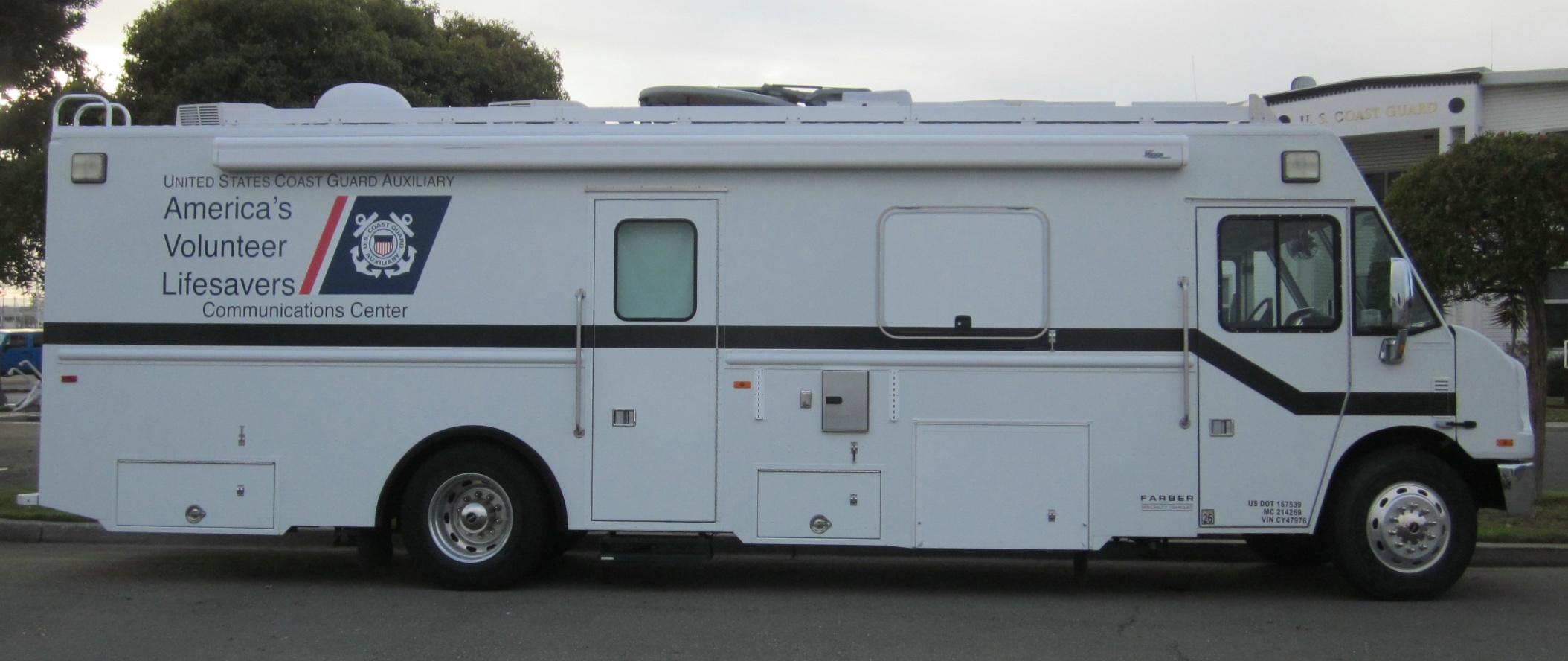 FEATURES & CONTROLS
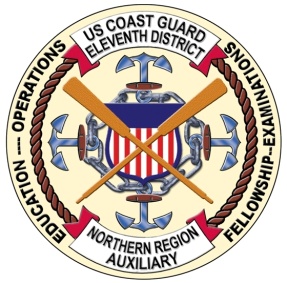 1
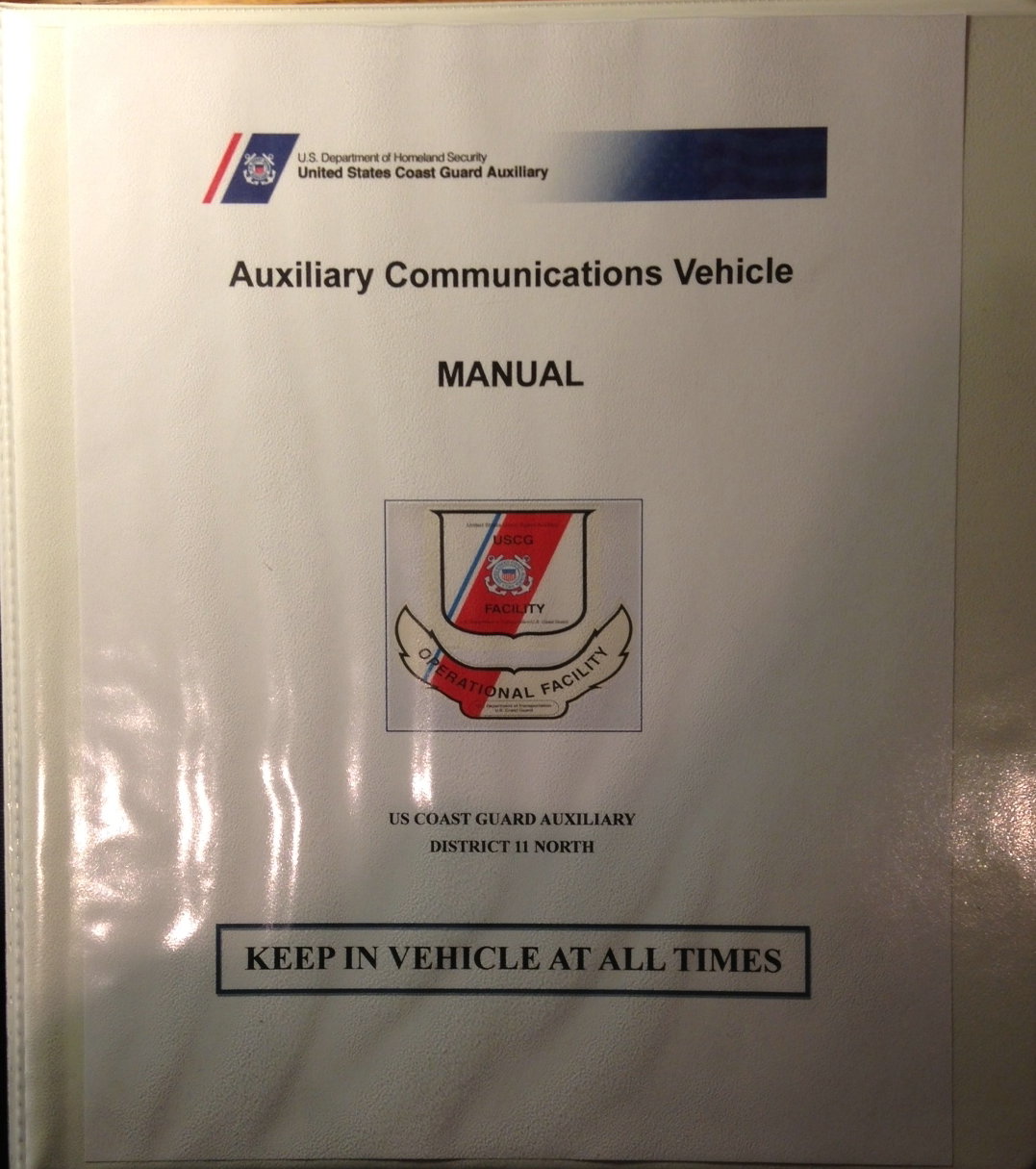 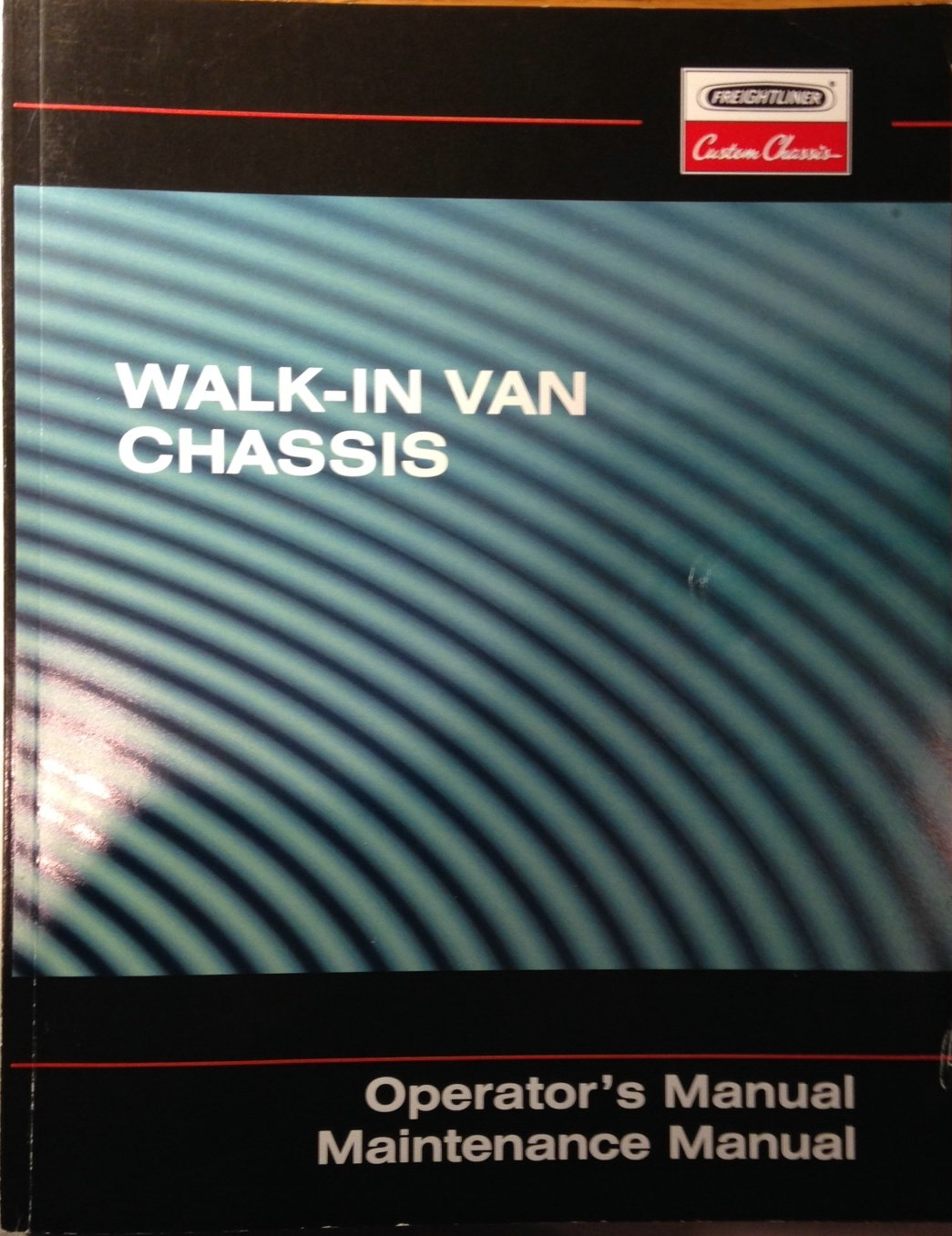 MANUALS to remain in vehicle at all times
2
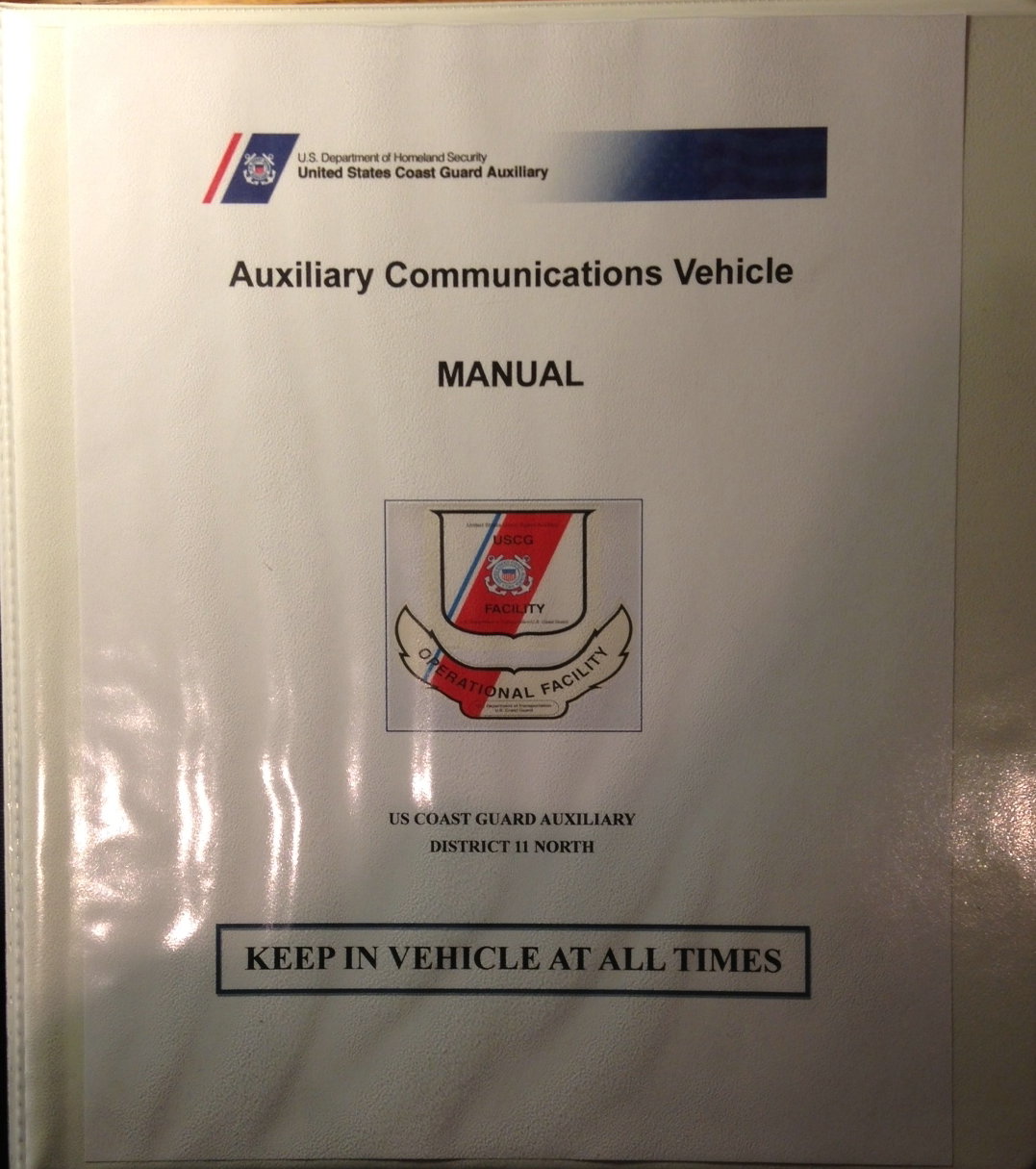 CONTENTS:Operator’s ManualSpecificationsBasic informationstart-up procedureleveling systemhot watergenset (Generator)
MANUAL to remain in vehicle at all times
3
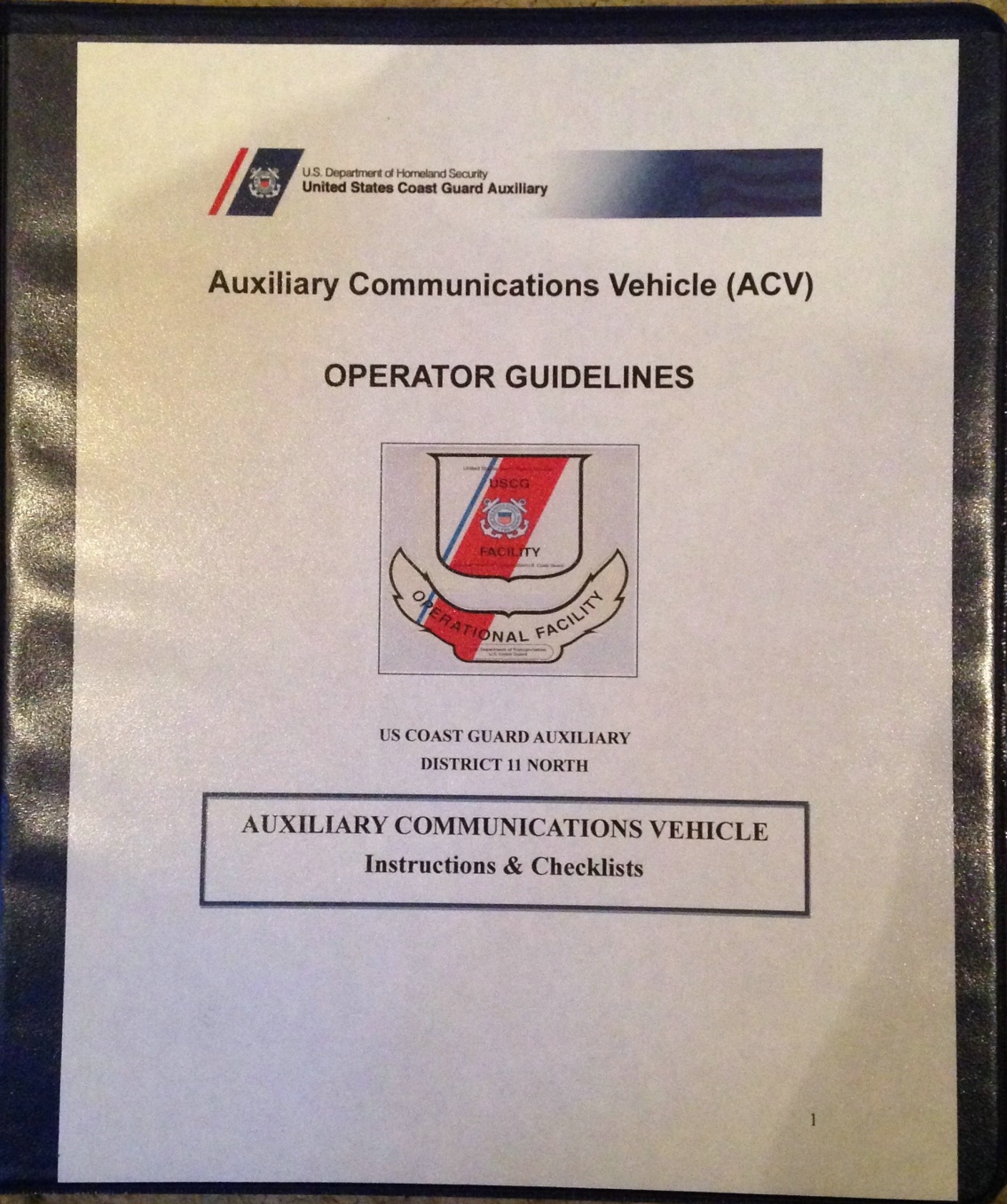 CONTENTS:PRE-UNDERWAY 	CHECKLISTSTART UP PROCEDUREGUIDE FOR USAGEQUALIFICATTION 	GUIDEOPERATOR 	REFERENCESWAIVER FORMSINTRODUCTORY 	POWERPOINT
MANUAL to remain in vehicle at all times
4
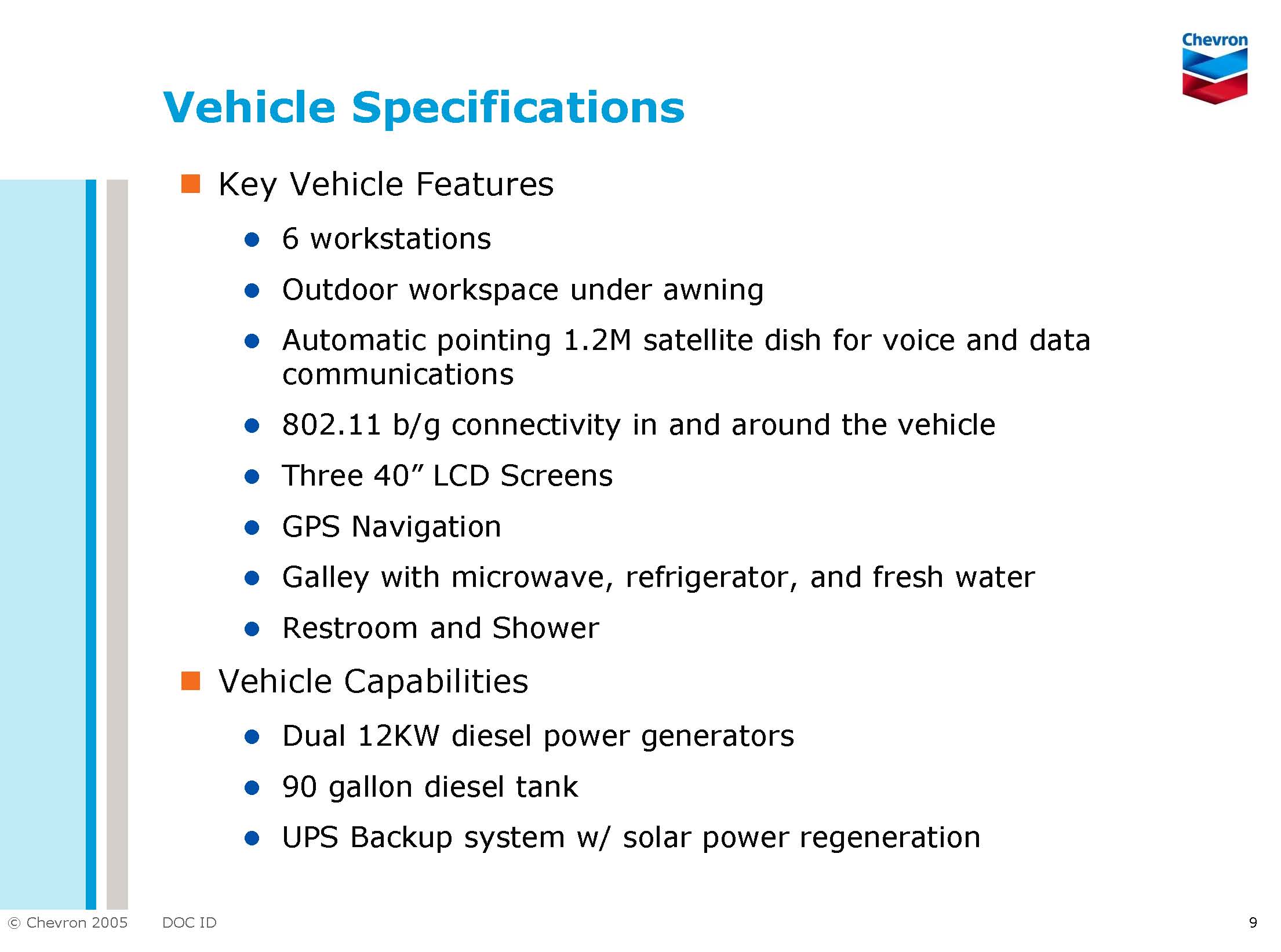 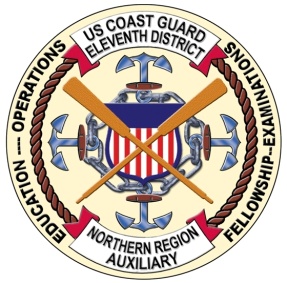 5
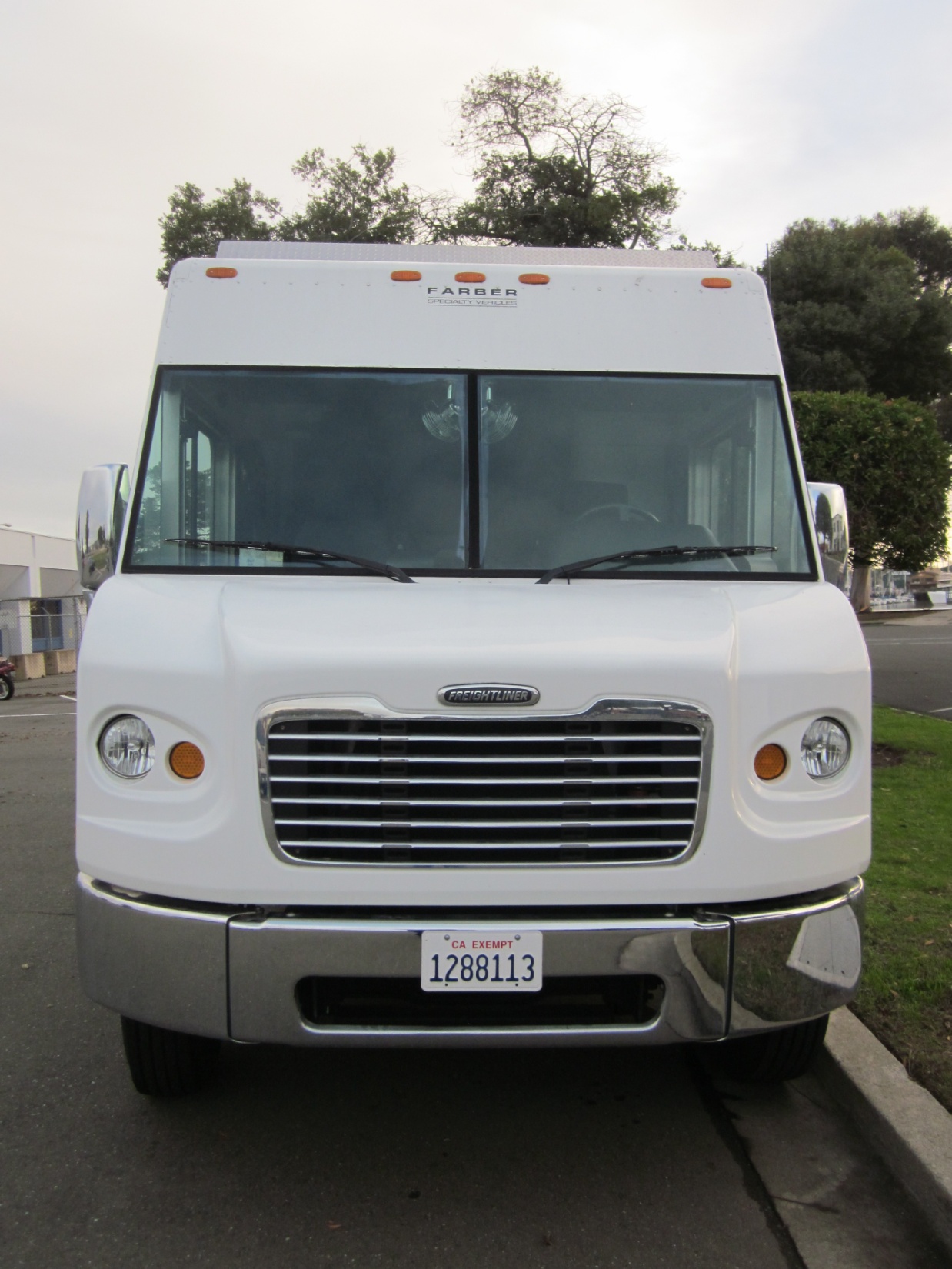 AUXILIARY COMMUNICATIONS VEHICLEFront View
6
AUXILIARY COMMUNICATIONS VEHICLE
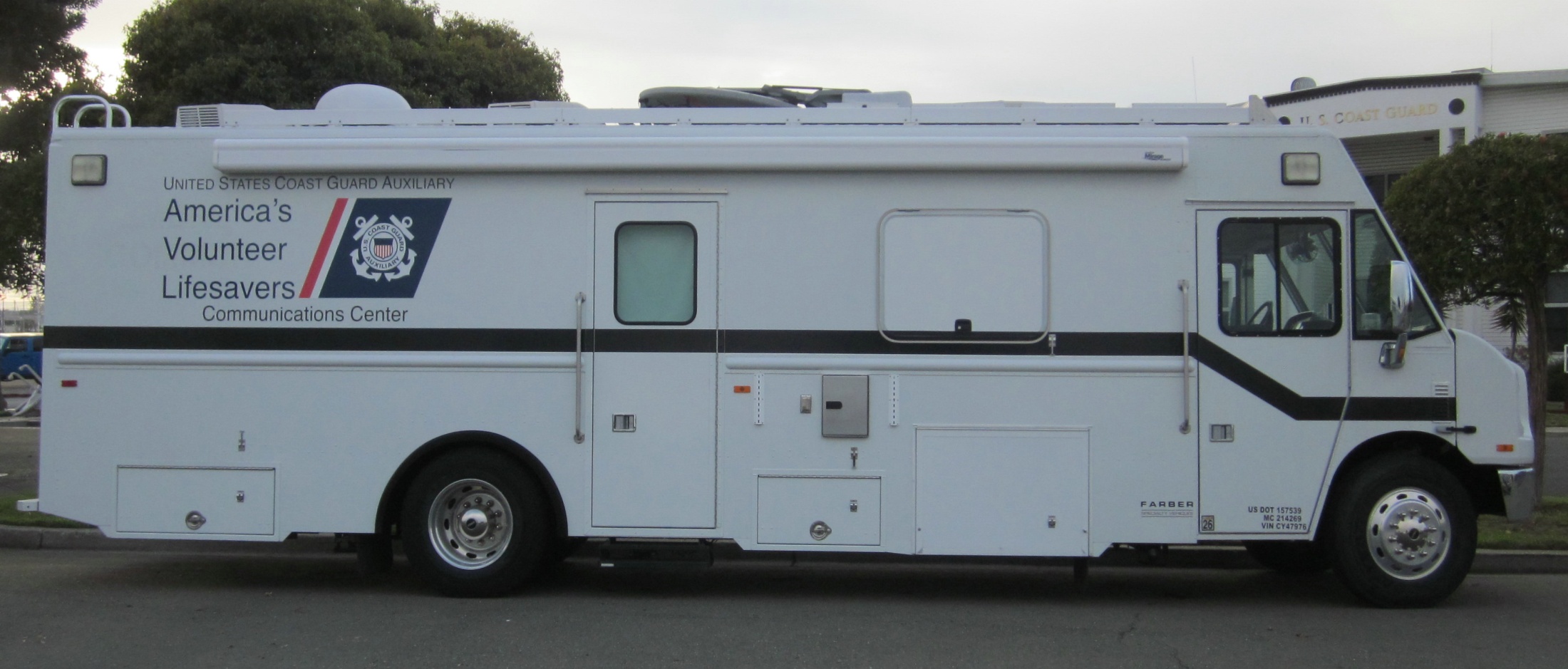 STARBOARD SIDE VIEW
7
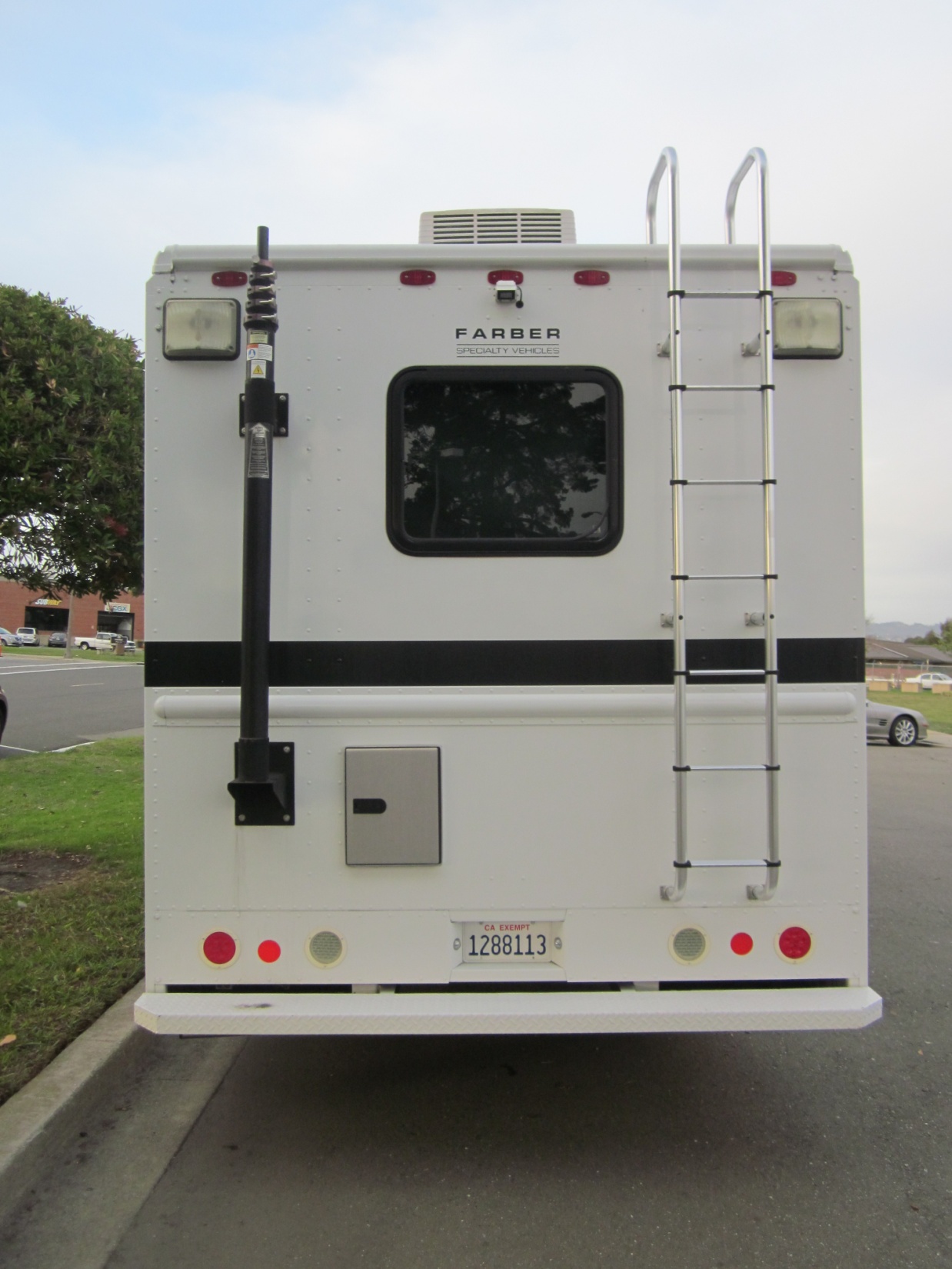 AUXILIARY COMMUNICATIONS VEHICLEAFT View
ROOF ACCESS LADDER
8
AUXILIARY COMMUNICATIONS VEHICLEPORT SIDE View
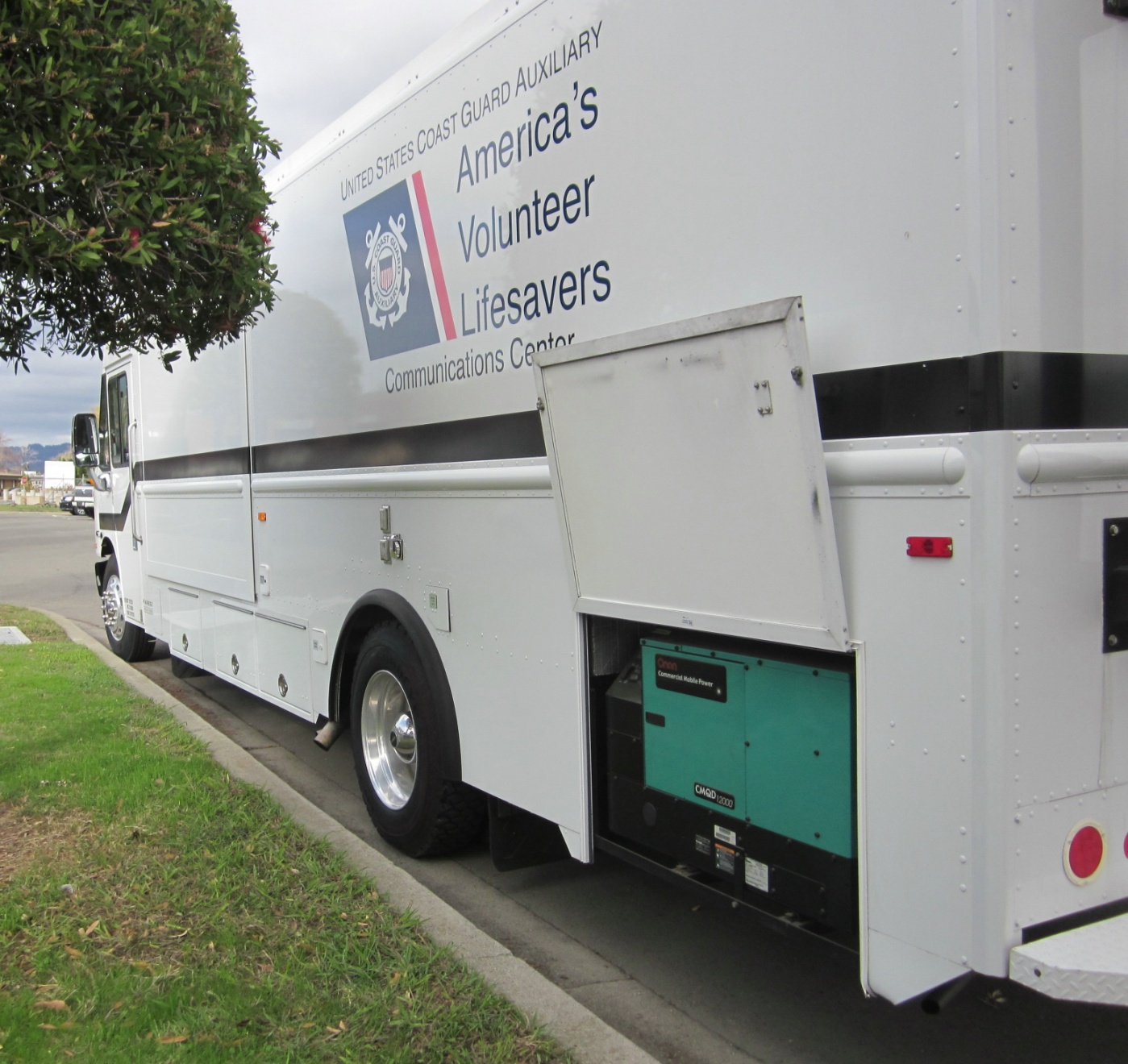 ONE OF TWO GENERATORS
9
AUXILIARY COMMUNICATIONS VEHICLEGENERATOR12 kw
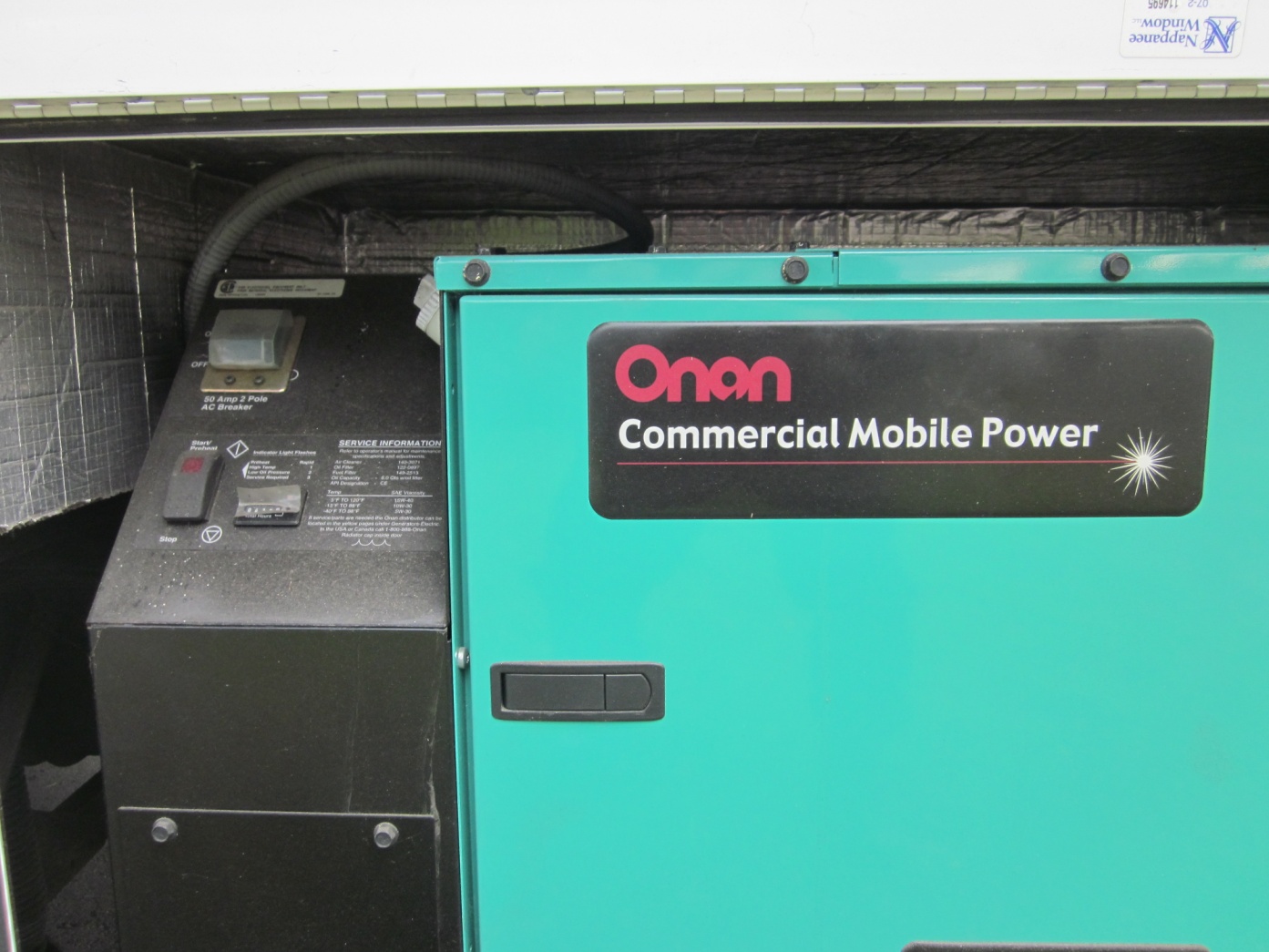 10
AUXILIARY COMMUNICATIONS VEHICLEPORT SIDE View
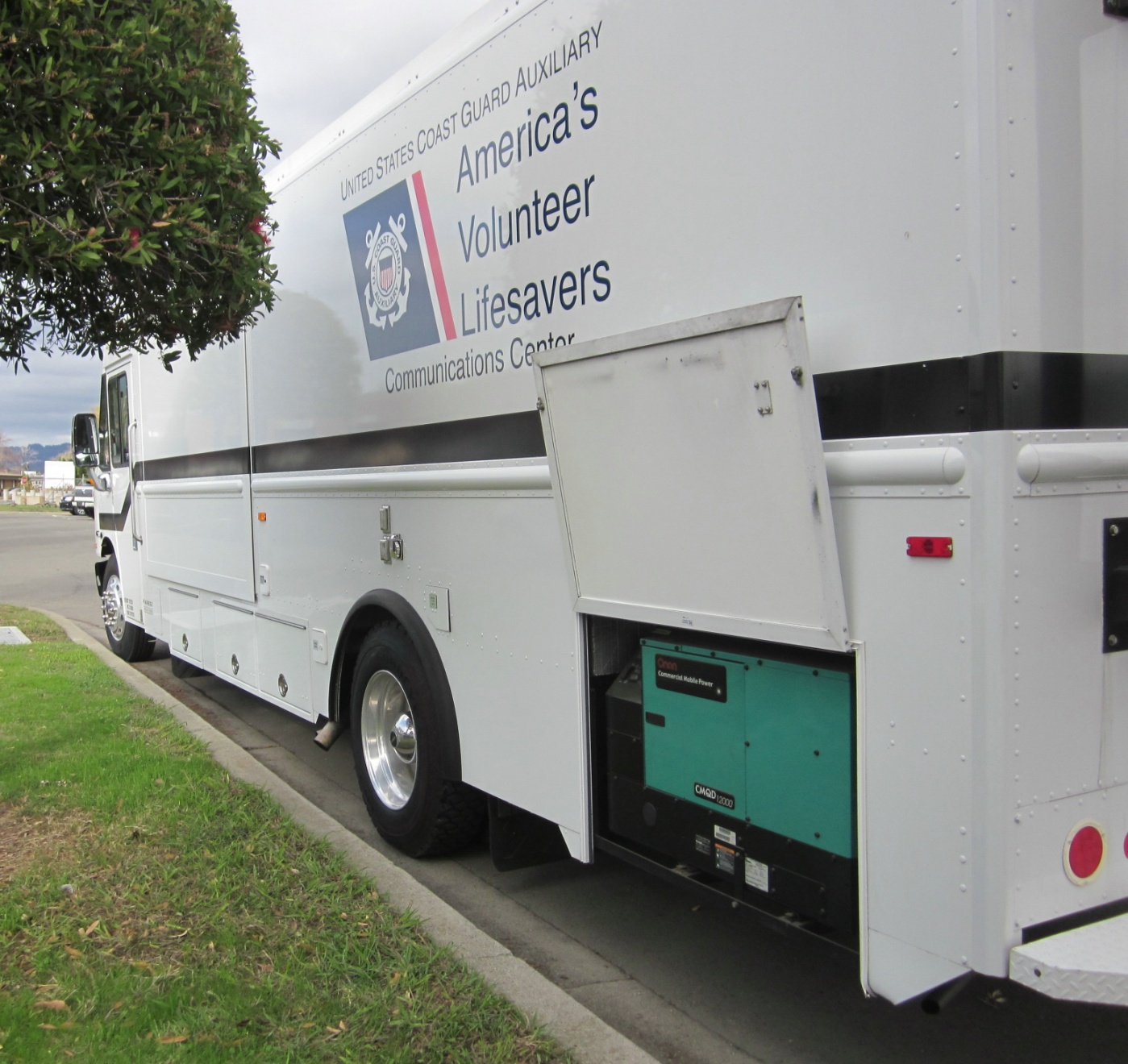 SHORE POWER CONNECTION
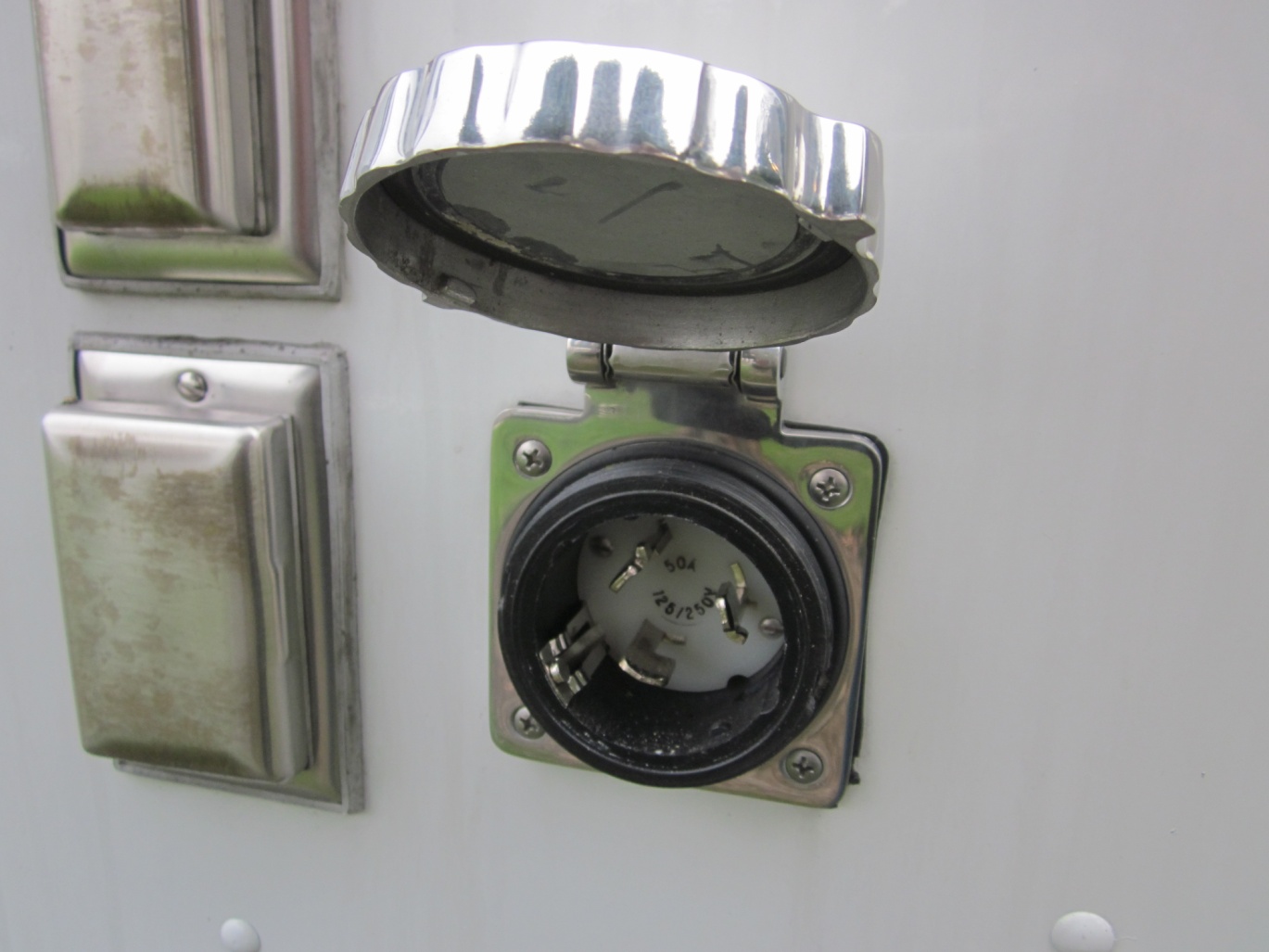 11
AUXILIARY COMMUNICATIONS VEHICLEPORT SIDE View
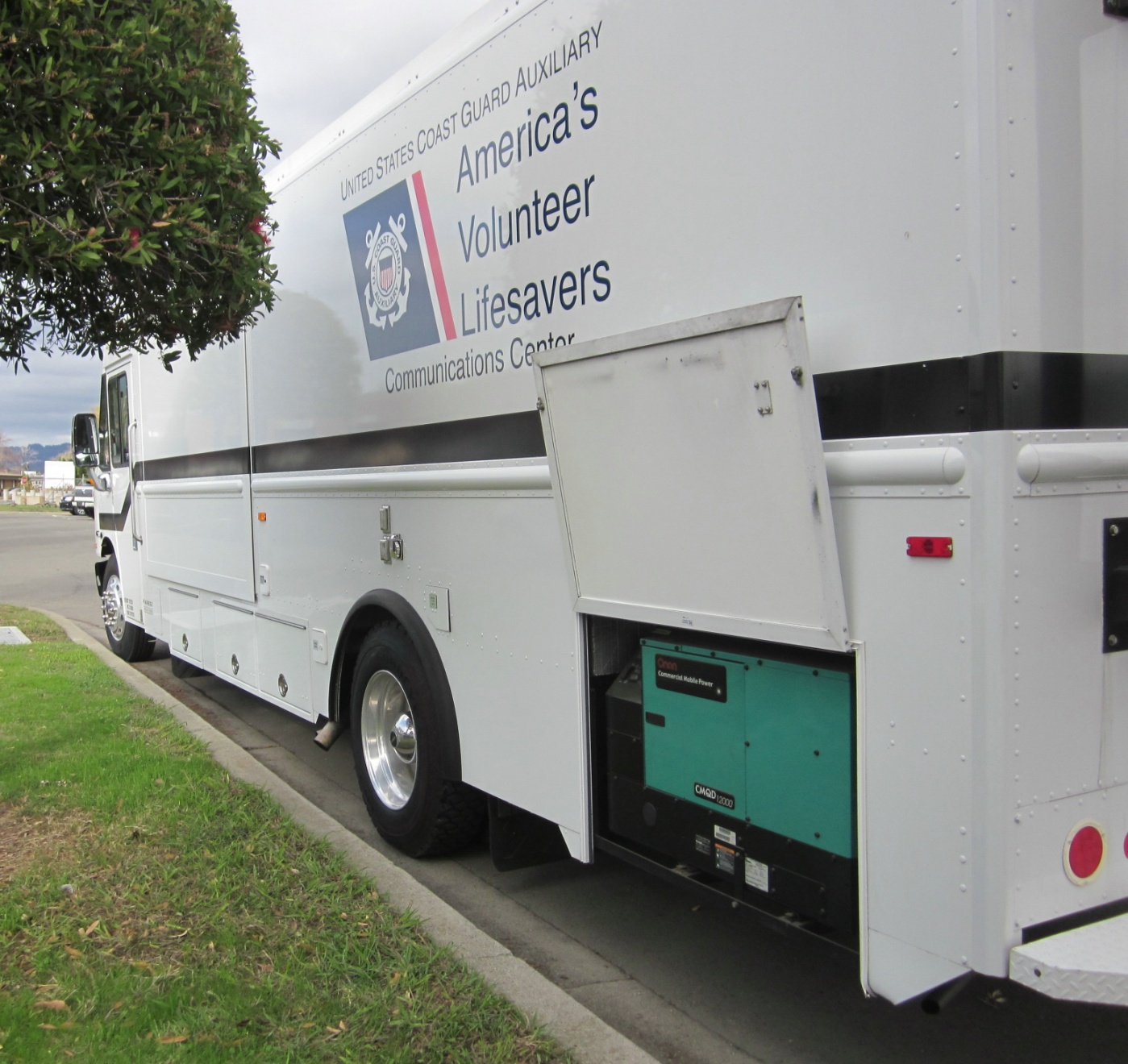 AIR BRAKE CONDENSED
 WATER RELEASE
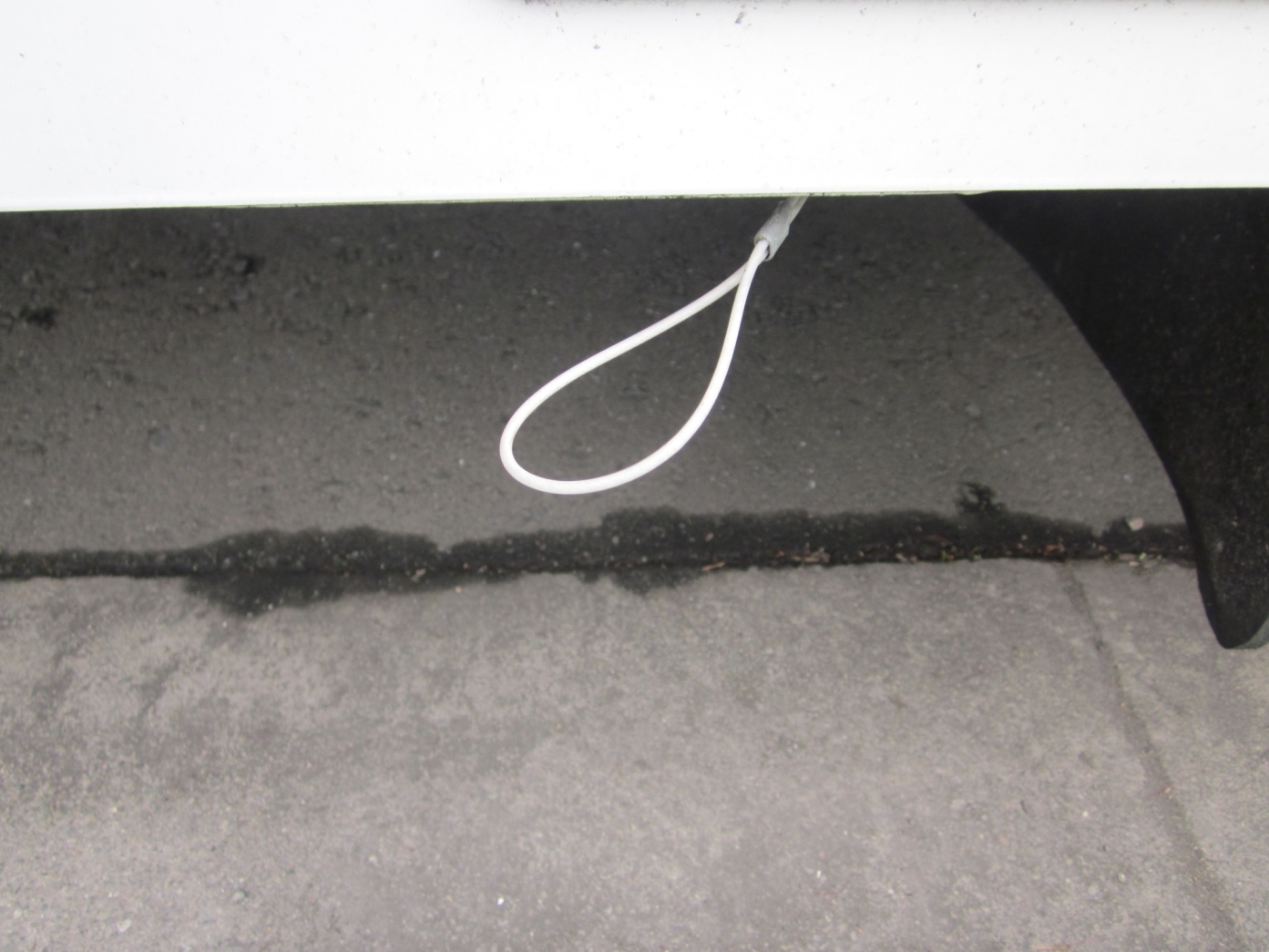 12
AUXILIARY COMMUNICATIONS VEHICLE
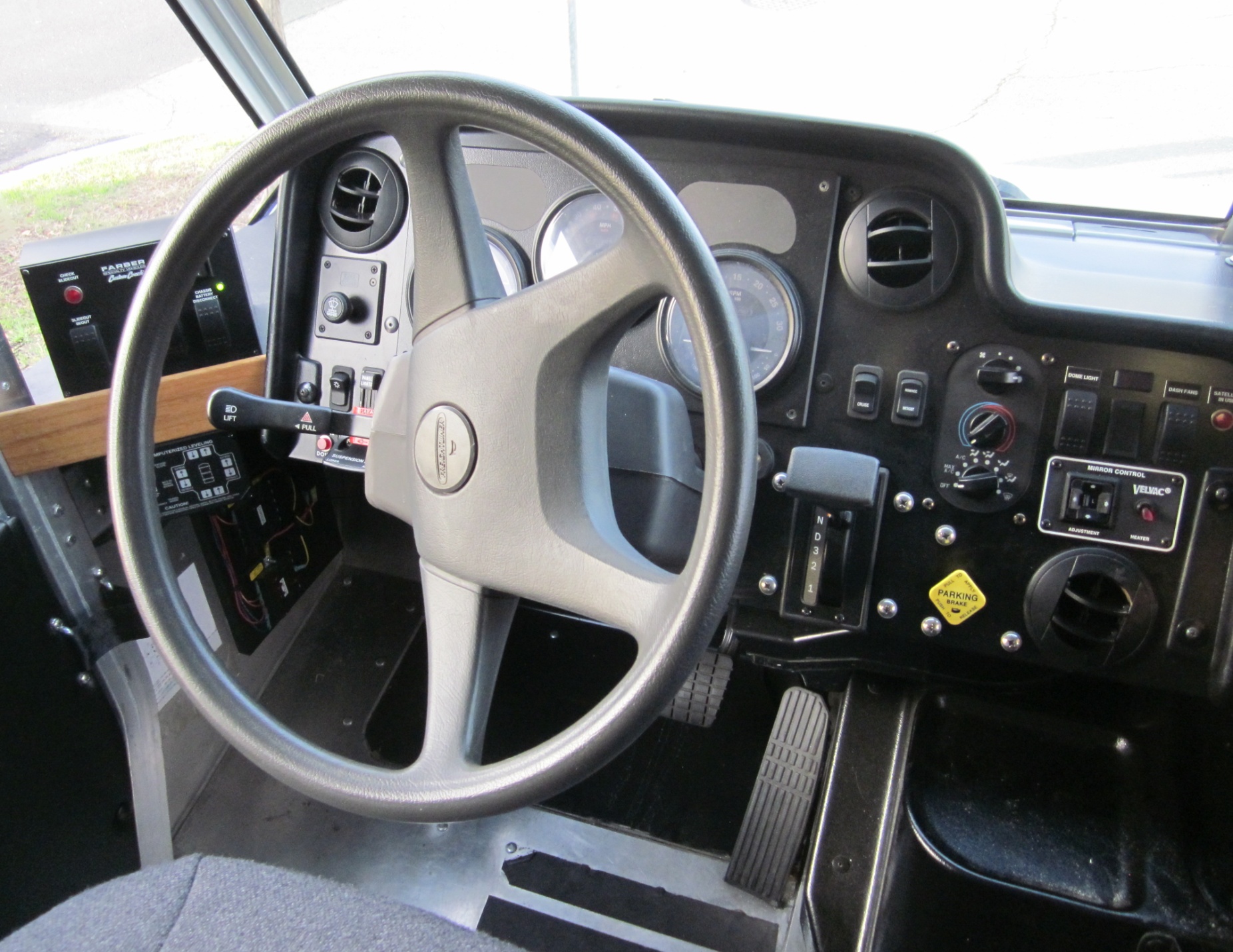 PILOT
SEAT
CONTROLS
13
AUXILIARY COMMUNICATIONS VEHICLE
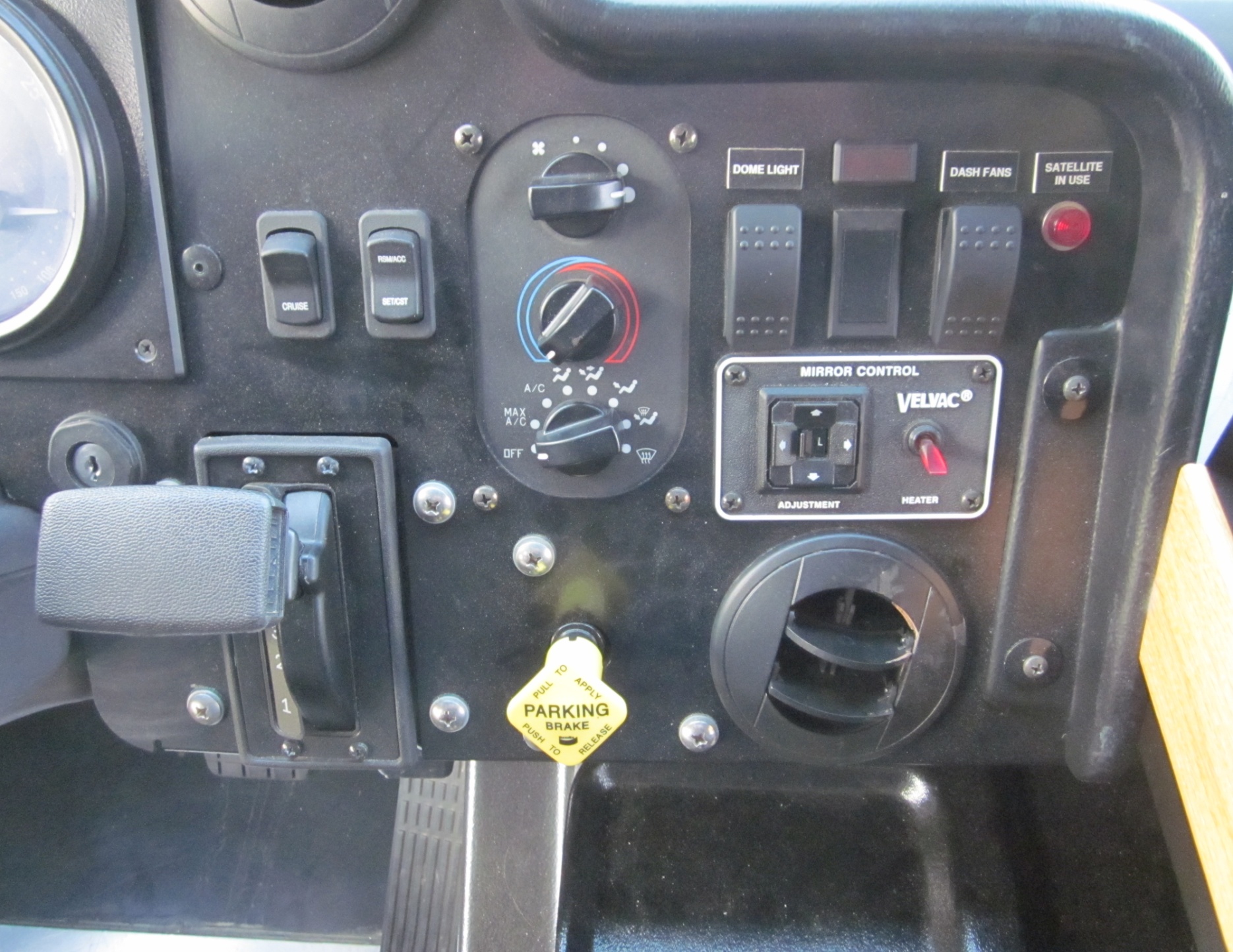 PILOT
SEAT
CONTROLS



RIGHT
SIDE
14
AUXILIARY COMMUNICATIONS VEHICLE
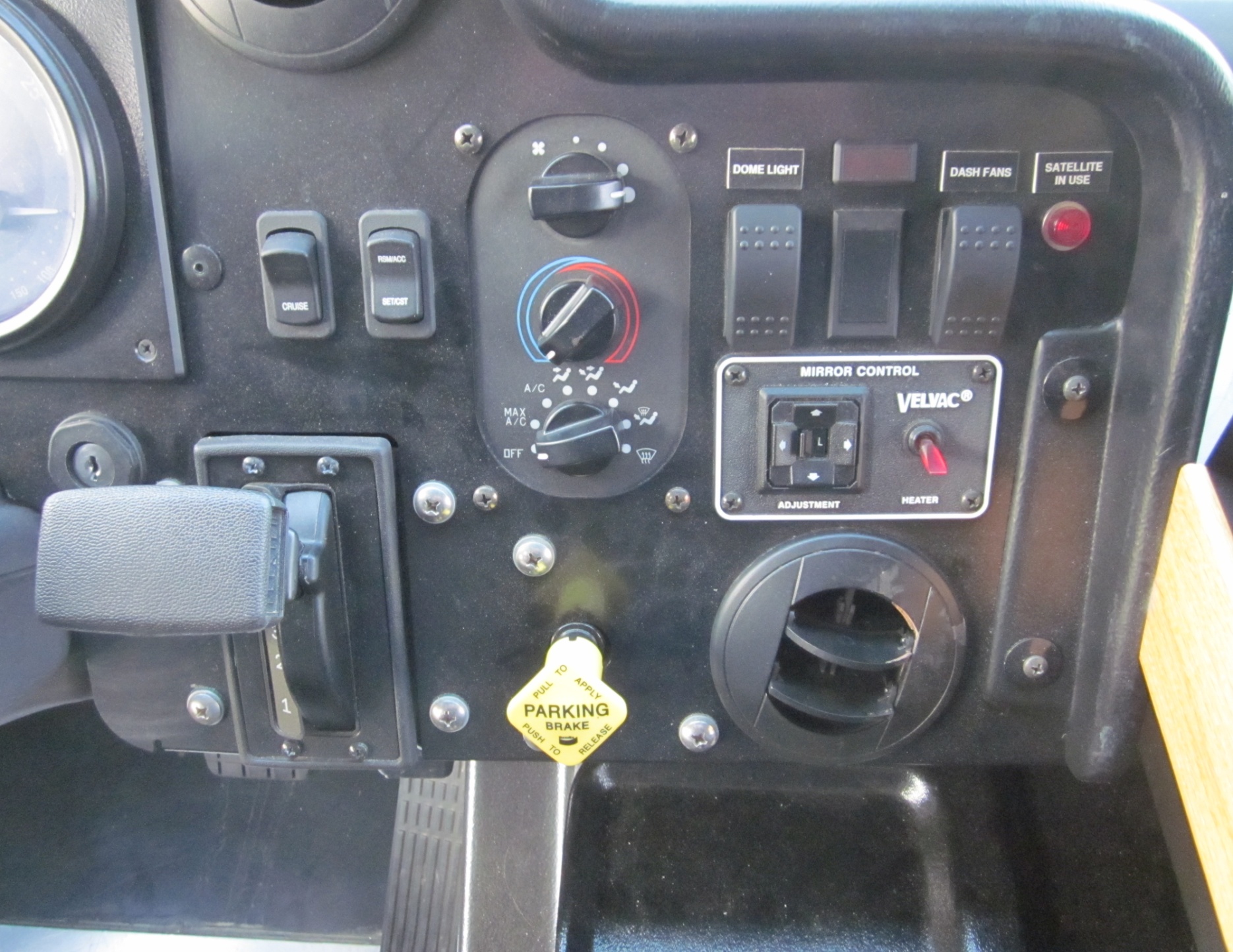 PILOT
SEAT
CONTROLS



RIGHT
SIDE
IGNITION
15
AUXILIARY COMMUNICATIONS VEHICLE
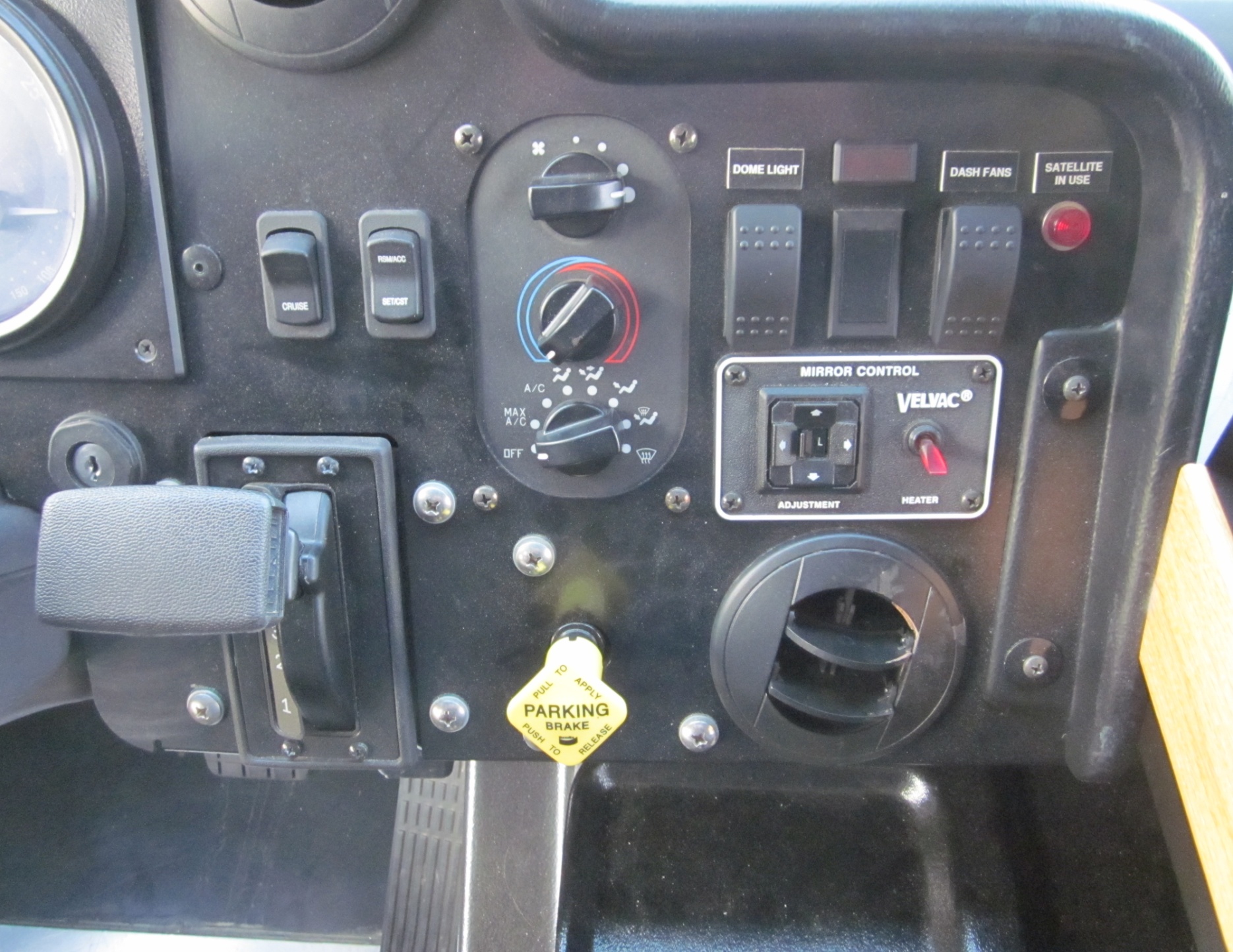 CRUISE CONTROL – ON / OFF
PILOT
SEAT
CONTROLS



RIGHT
SIDE
16
AUXILIARY COMMUNICATIONS VEHICLE
CRUISE CONTROL 
Resume / Accelerate
Set / Coast
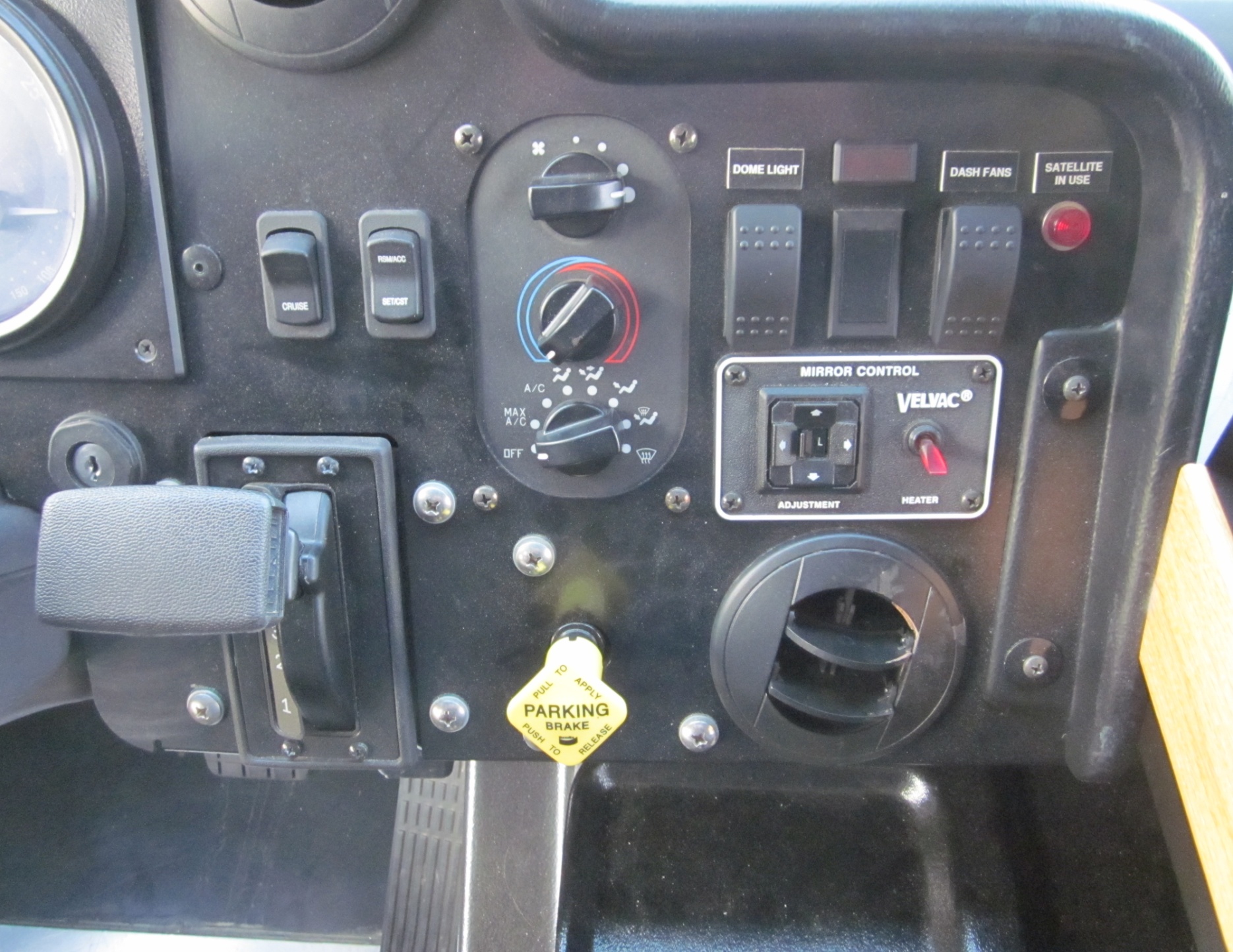 PILOT
SEAT
CONTROLS



RIGHT
SIDE
17
AUXILIARY COMMUNICATIONS VEHICLE
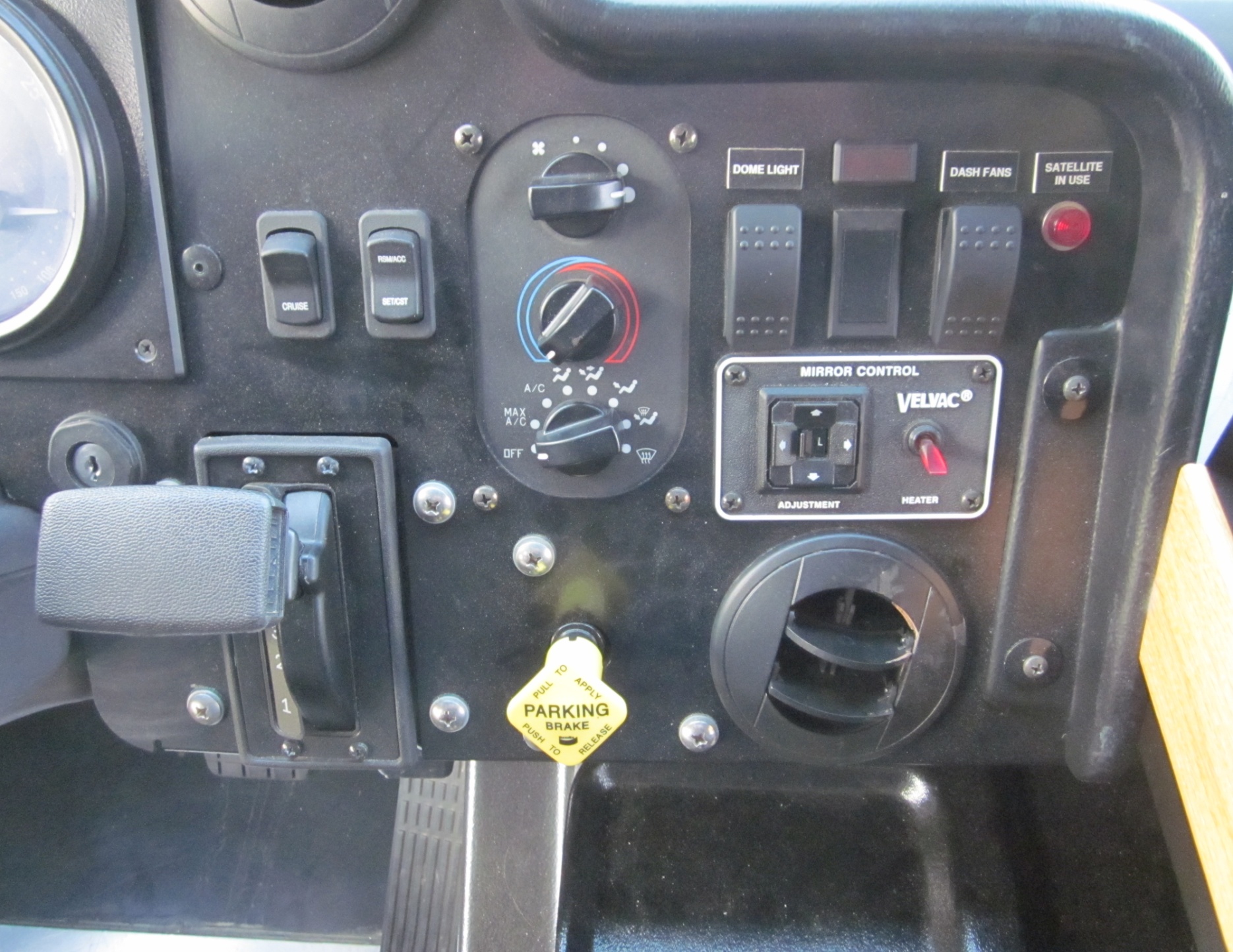 PILOT
SEAT
CONTROLS



RIGHT
SIDE
GEAR SHIFT
Must be in Neutral to start
18
AUXILIARY COMMUNICATIONS VEHICLE
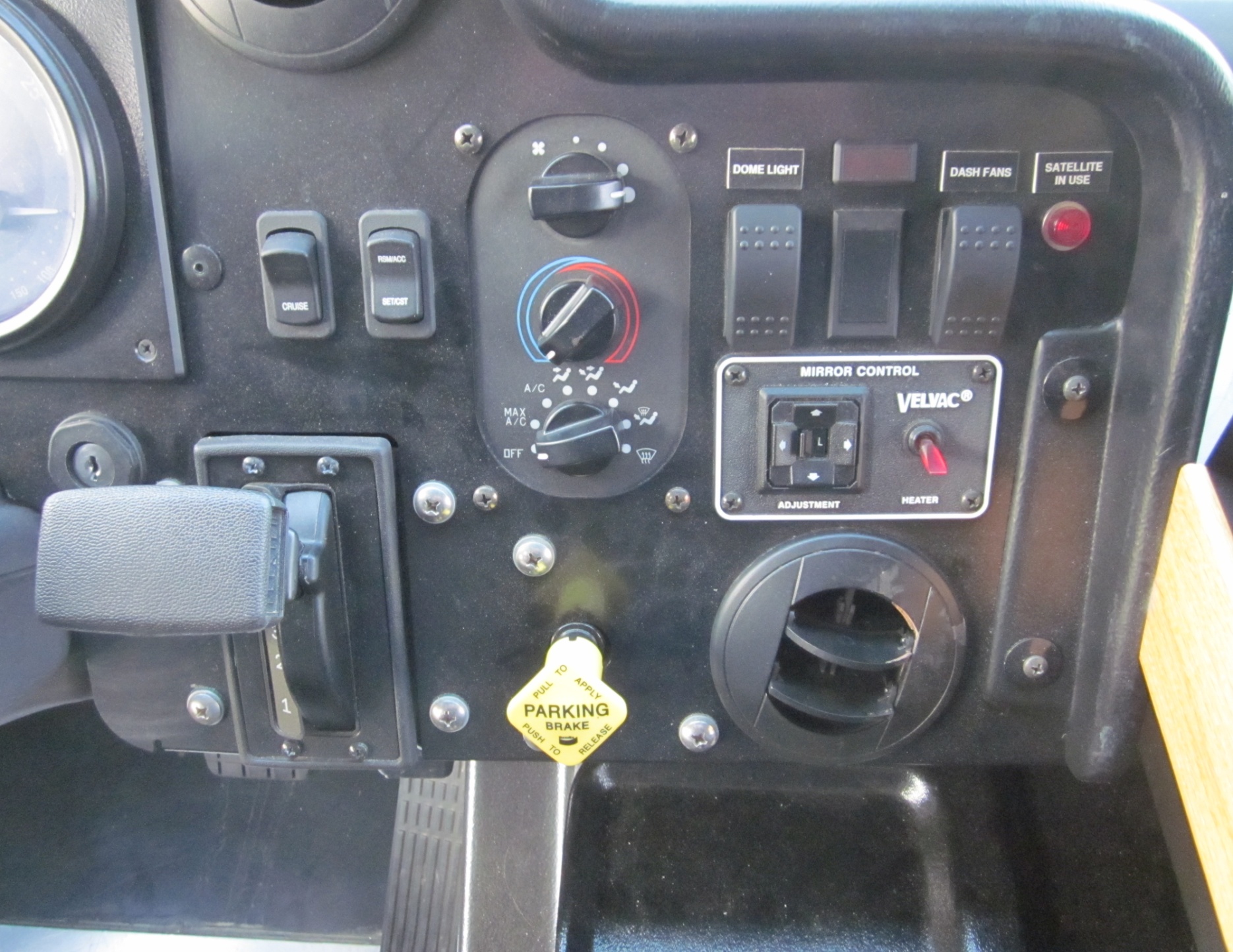 HVAC
PILOT
SEAT
CONTROLS



RIGHT
SIDE
19
AUXILIARY COMMUNICATIONS VEHICLE
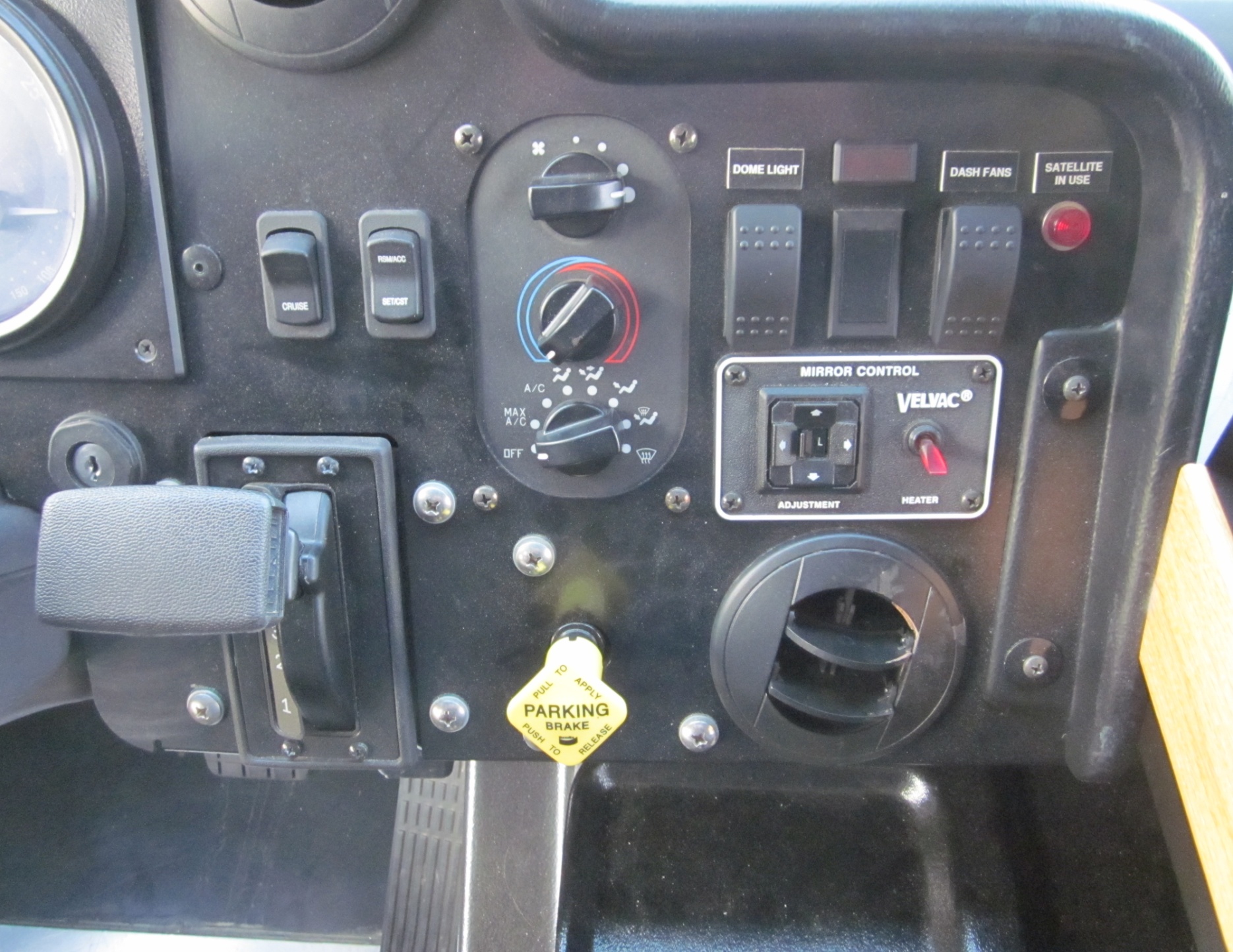 PILOT
SEAT
CONTROLS



RIGHT
SIDE
AIR BRAKE - PARKING
20
AUXILIARY COMMUNICATIONS VEHICLE
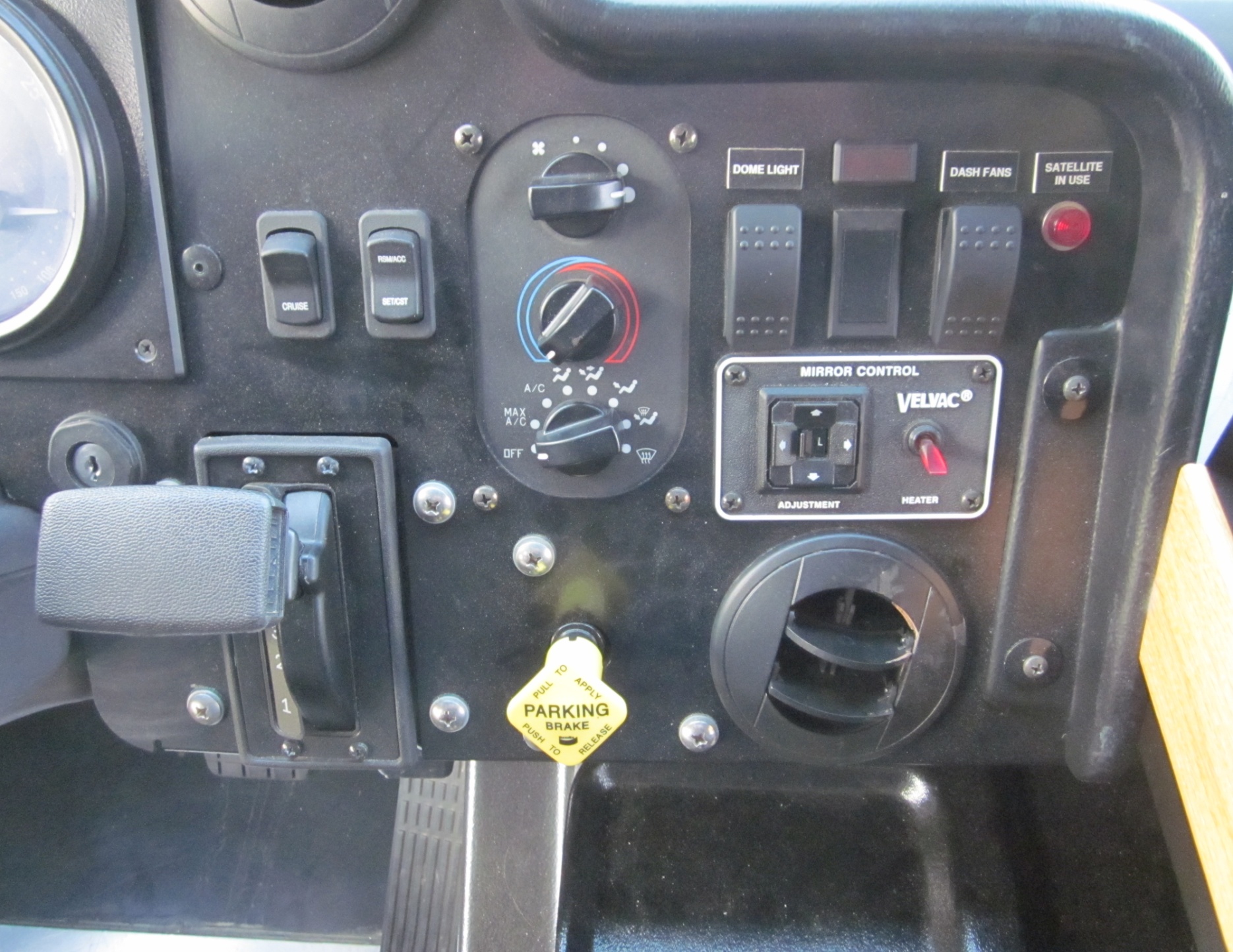 PILOT
SEAT
CONTROLS



RIGHT
SIDE
DOME LIGHT
21
AUXILIARY COMMUNICATIONS VEHICLE
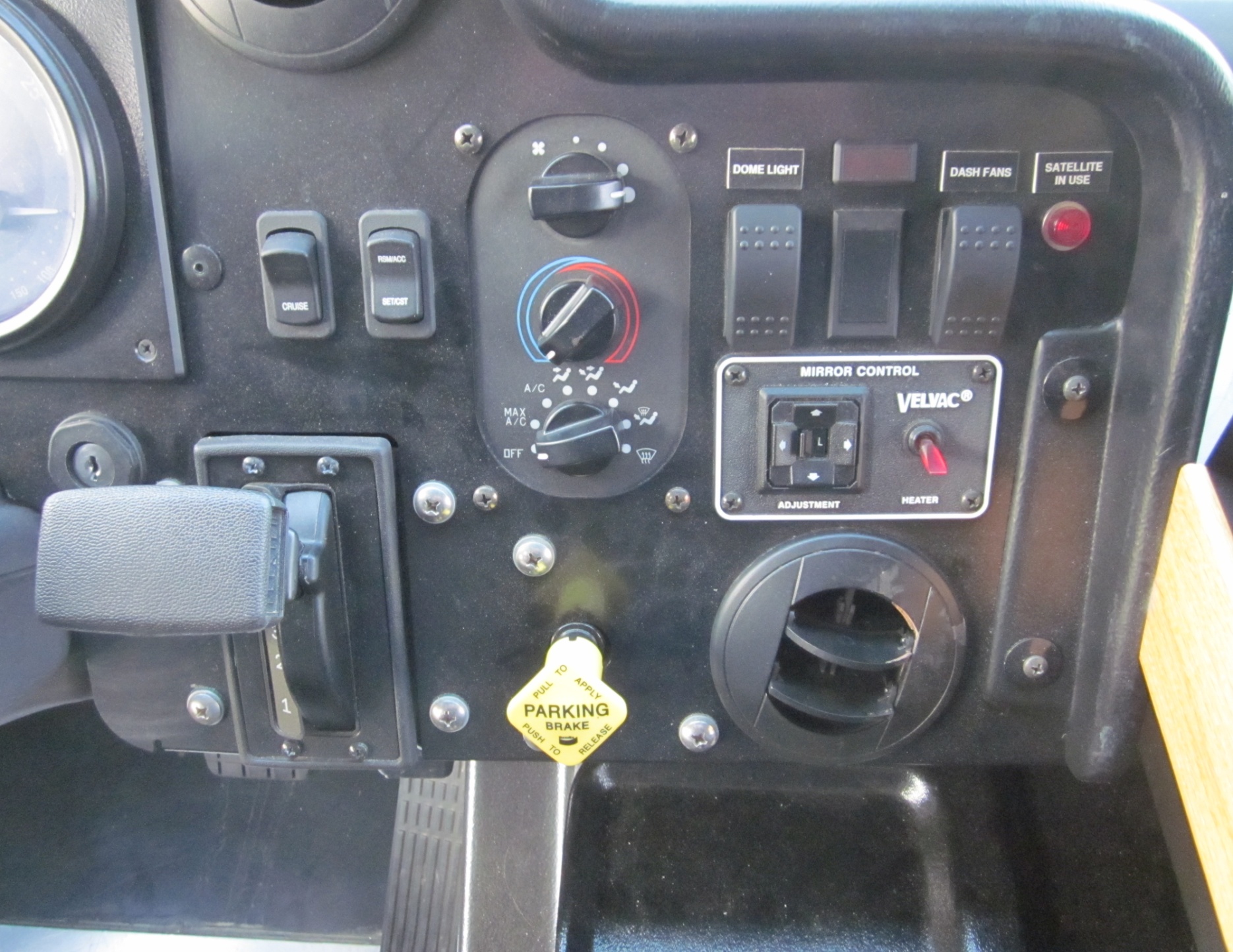 DASH FANS
PILOT
SEAT
CONTROLS



RIGHT
SIDE
22
AUXILIARY COMMUNICATIONS VEHICLE
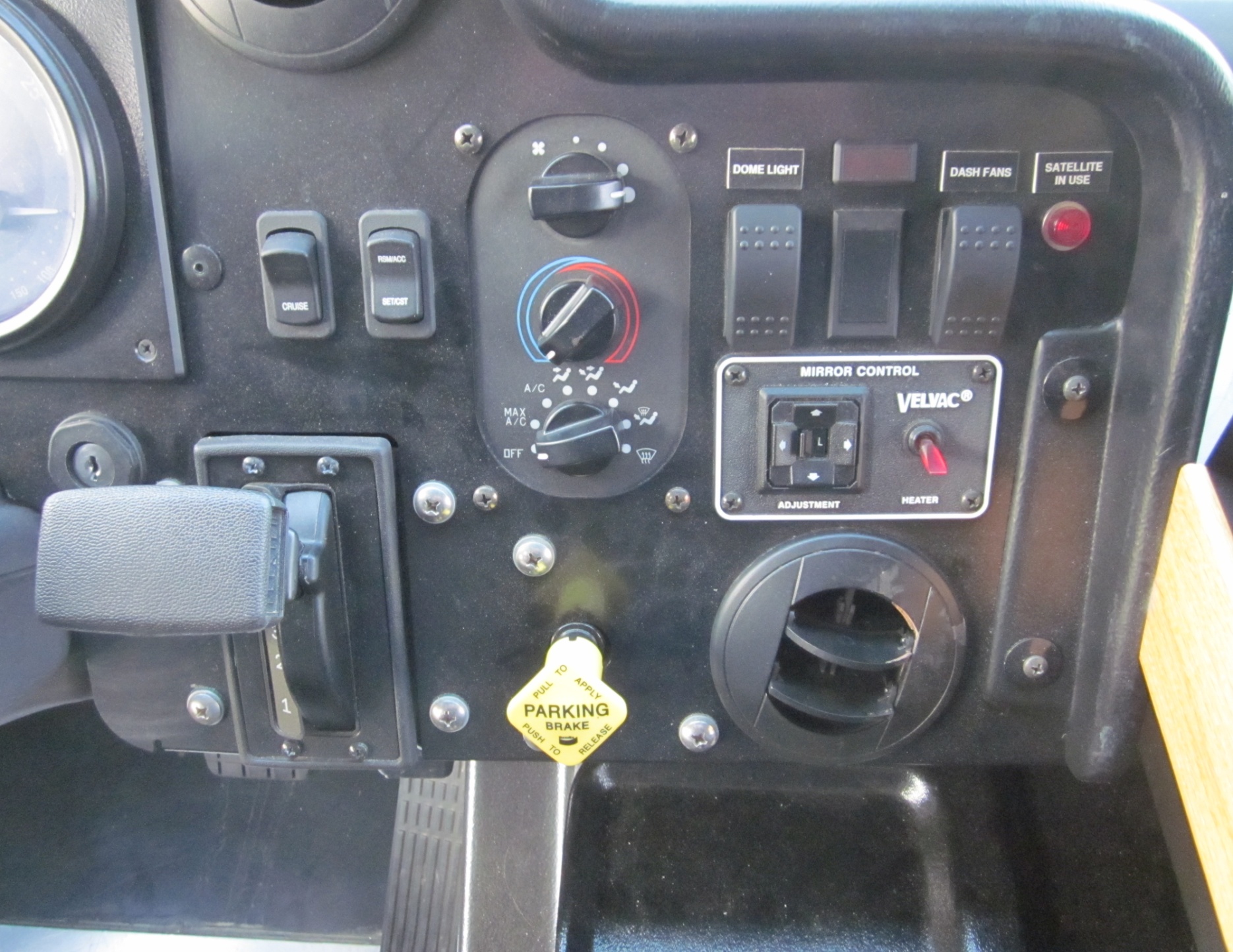 PILOT
SEAT
CONTROLS



RIGHT
SIDE
MIRROR HEATER
MIRROR CONTROL
23
AUXILIARY COMMUNICATIONS VEHICLE
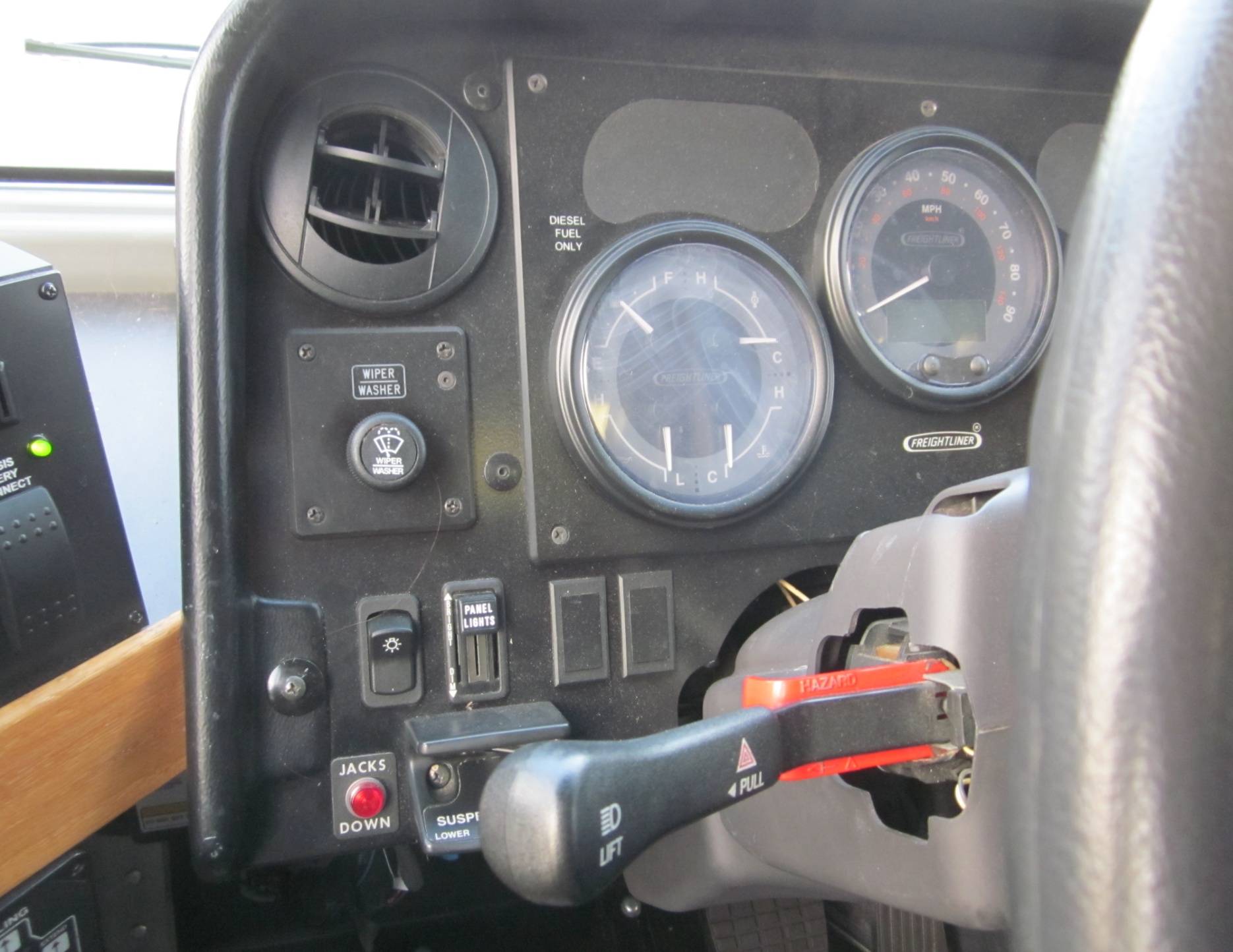 PILOT
SEAT
CONTROLS



LEFT
SIDE
WINDSHIELD WIPER / WASHER
24
AUXILIARY COMMUNICATIONS VEHICLE
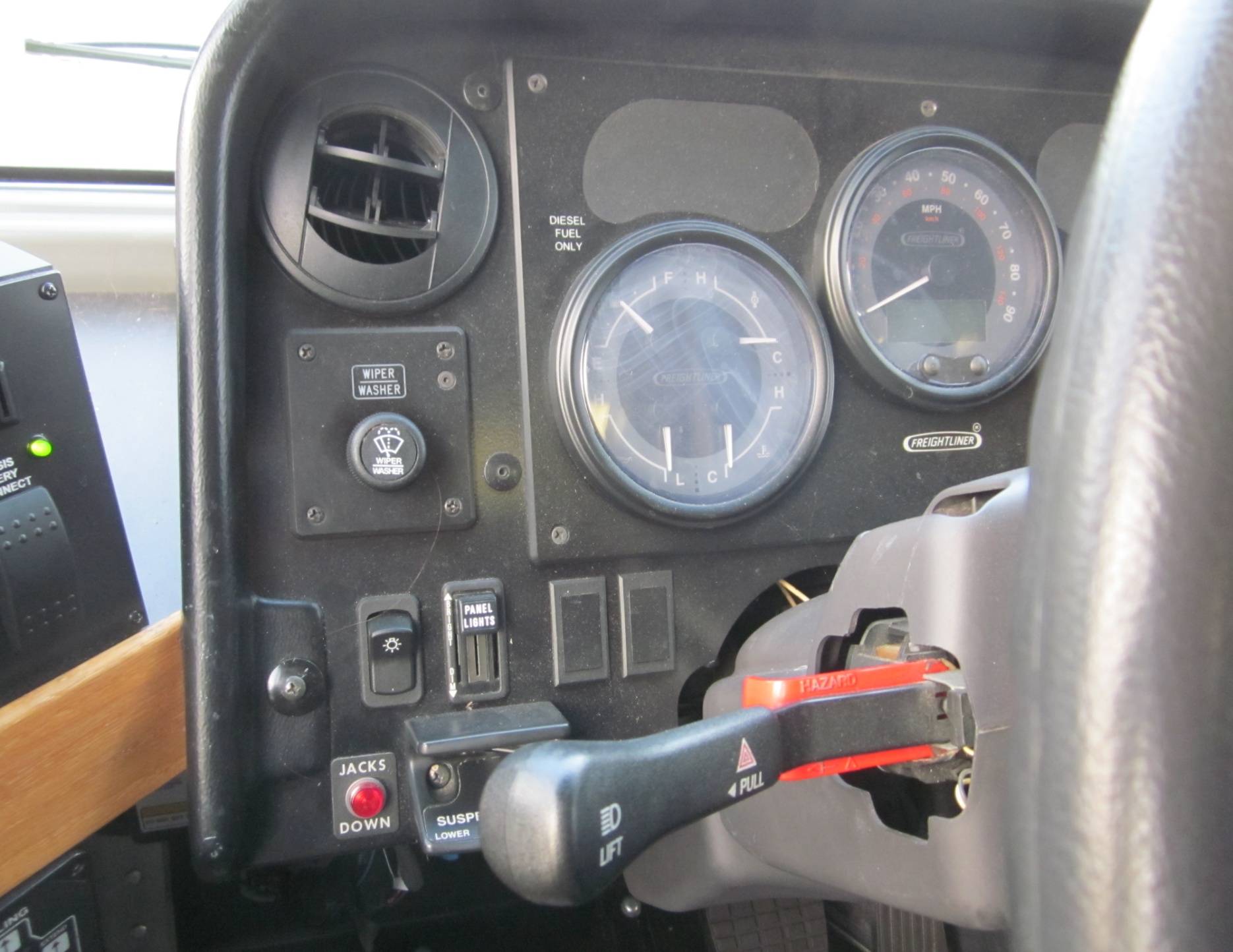 PILOT
SEAT
CONTROLS



LEFT
SIDE
HEADLIGHT SWITCH
25
AUXILIARY COMMUNICATIONS VEHICLE
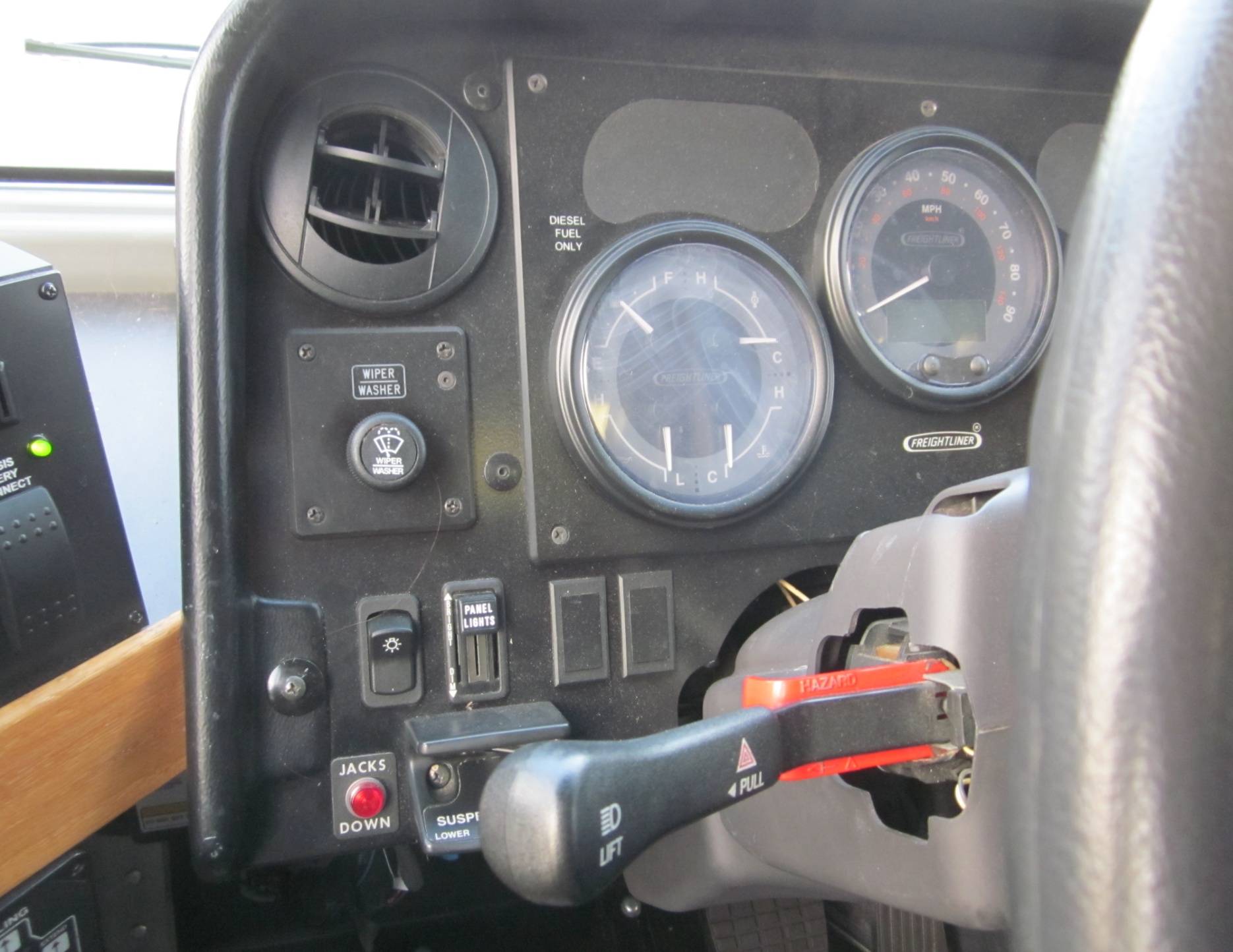 PILOT
SEAT
CONTROLS



LEFT
SIDE
INSTRUMENT PANEL LIGHTS
26
AUXILIARY COMMUNICATIONS VEHICLE
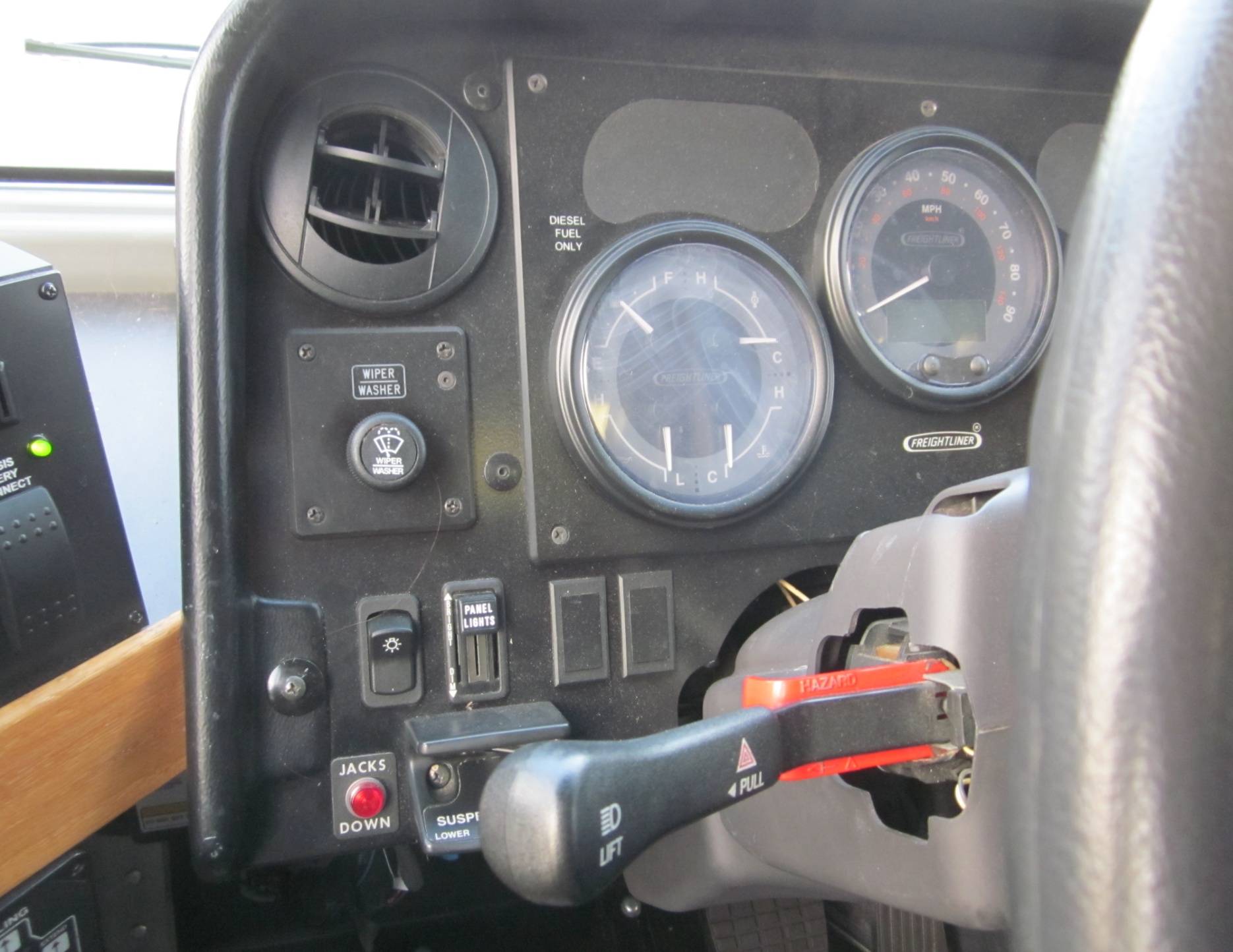 PILOT
SEAT
CONTROLS



LEFT
SIDE
DIRECTIONAL SIGNALS &
HIGH BEAM CONTROL
27
AUXILIARY COMMUNICATIONS VEHICLE
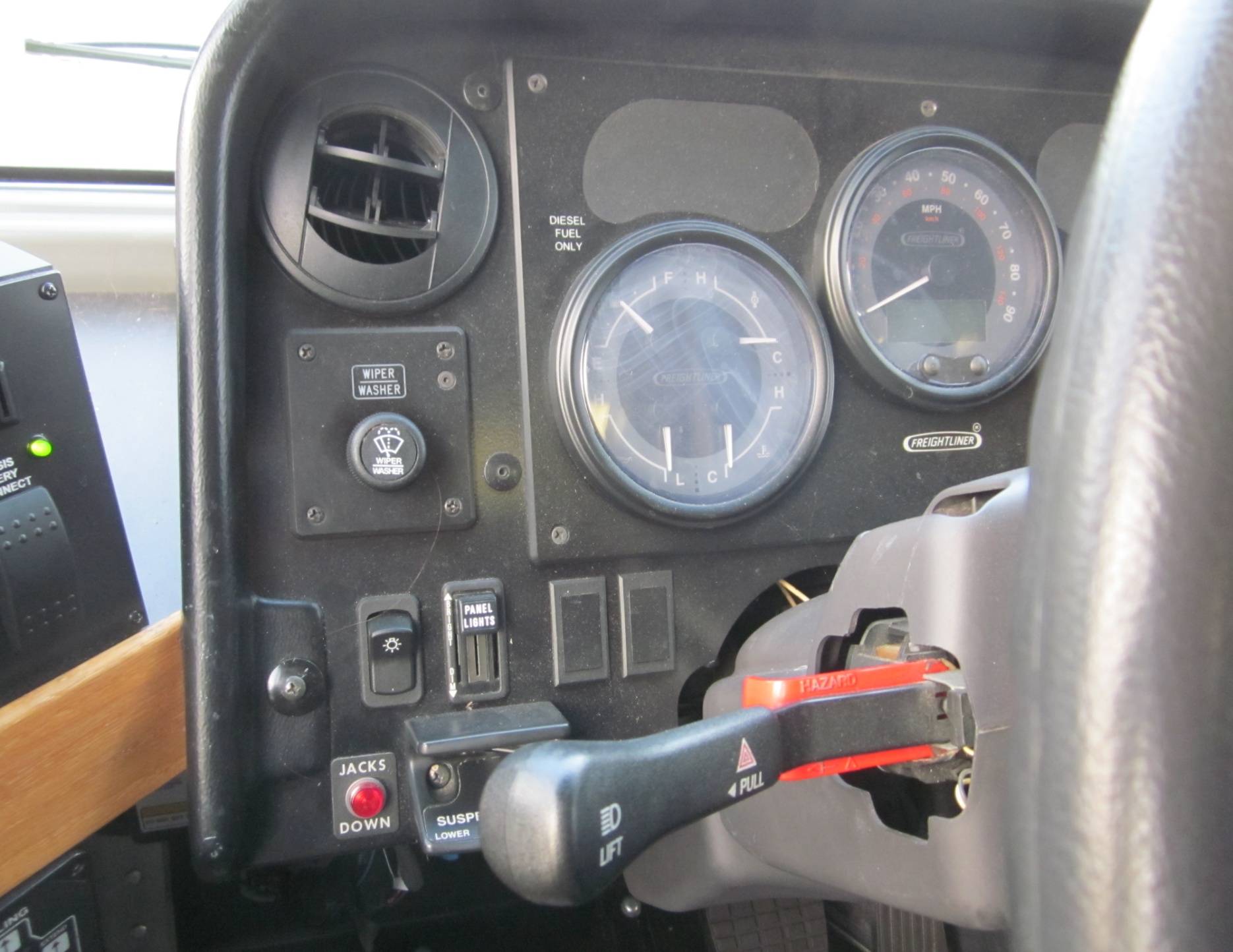 PILOT
SEAT
CONTROLS



LEFT
SIDE
HAZARD FLASHERS (PULL)
28
AUXILIARY COMMUNICATIONS VEHICLE
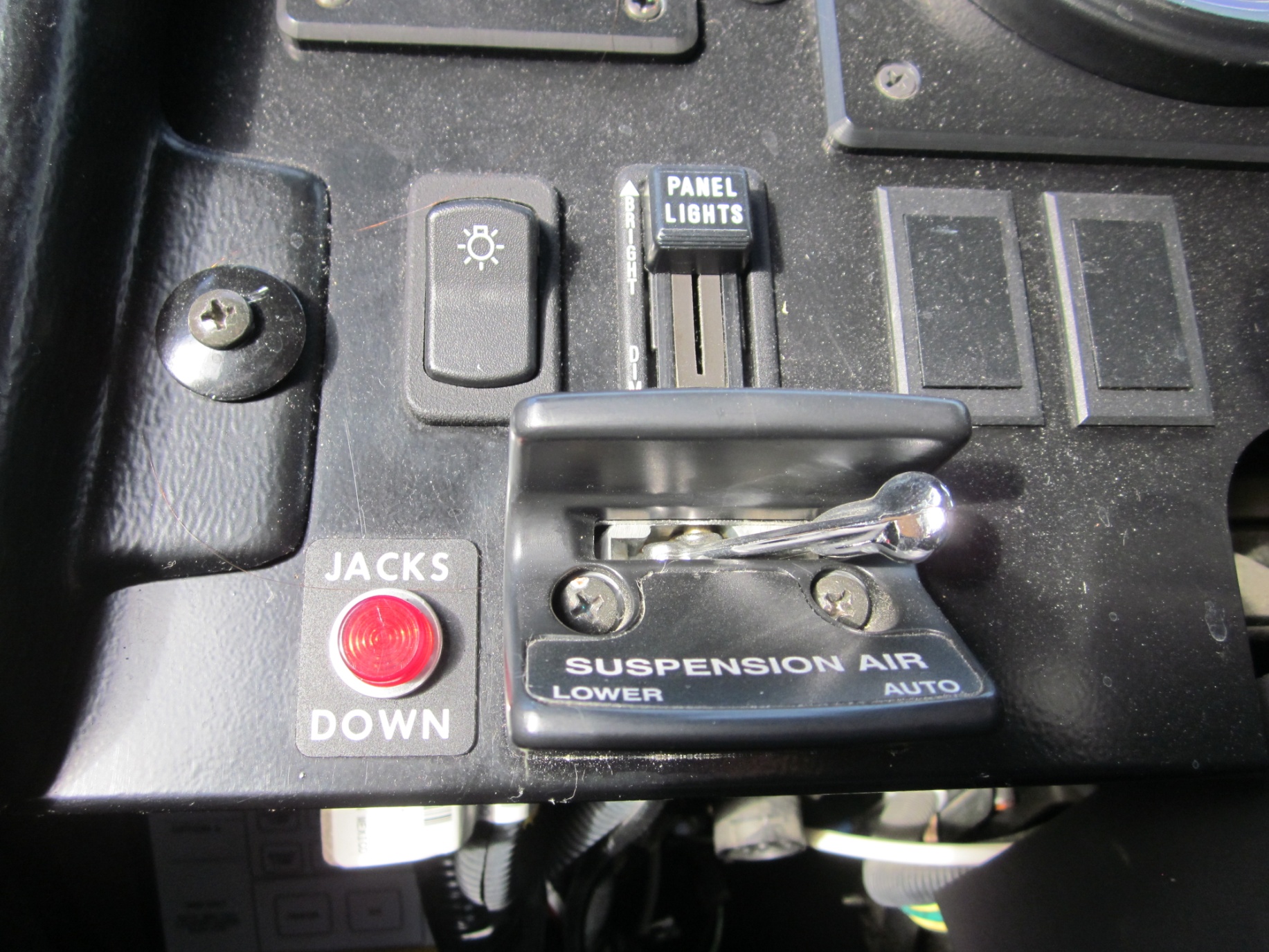 PILOT
SEAT
CONTROLS



LEFT
SIDE
SUSPENSION CONTROL
29
AUXILIARY COMMUNICATIONS VEHICLE
Start Up Procedures
1. Do a walk-around the ACV.  Check:
Tires
Clearance overhead & sides
Raise hood and check fluid levels
Leave hood up to check transmission oil after 	running engine for 10 minutes
Check underneath for evidence of any leaks on ground
2. Turn on DC power (starboard side aft)
3. Set “Battery Disconnect” to “ON”
4. Turn on DC lighting & miscellaneous switches 	(inside electrical control cabinet)
30
AUXILIARY COMMUNICATIONS VEHICLE
Start Up Procedures
5. Turn on battery chassis switch (left side of 	driver seat)

6. To start engine 
	a. Turn ignition switch to “ON” position
	b. Wait for gauges to “cycle”
	c. Turn key to START / release key once 			started
	d. Note: Parking brake must be on before 		starting
31
AUXILIARY COMMUNICATIONS VEHICLE
Start Up Procedures

7. Check gauges

8. After starting, check air pressure (must be at 	least 95 psi before moving vehicle)
32
AUXILIARY COMMUNICATIONS VEHICLE
Start Up Procedures
9. Before moving vehicle:
	a. Check Leveler is in the “up” position
	b. Check Slide-out is in the locked position
	c. Air suspension must be in the “AUTO” 		position

10.  Check transmission oil level
	a. Read manual before checking
	b. Do not over fill.
33
AUXILIARY COMMUNICATIONS VEHICLE
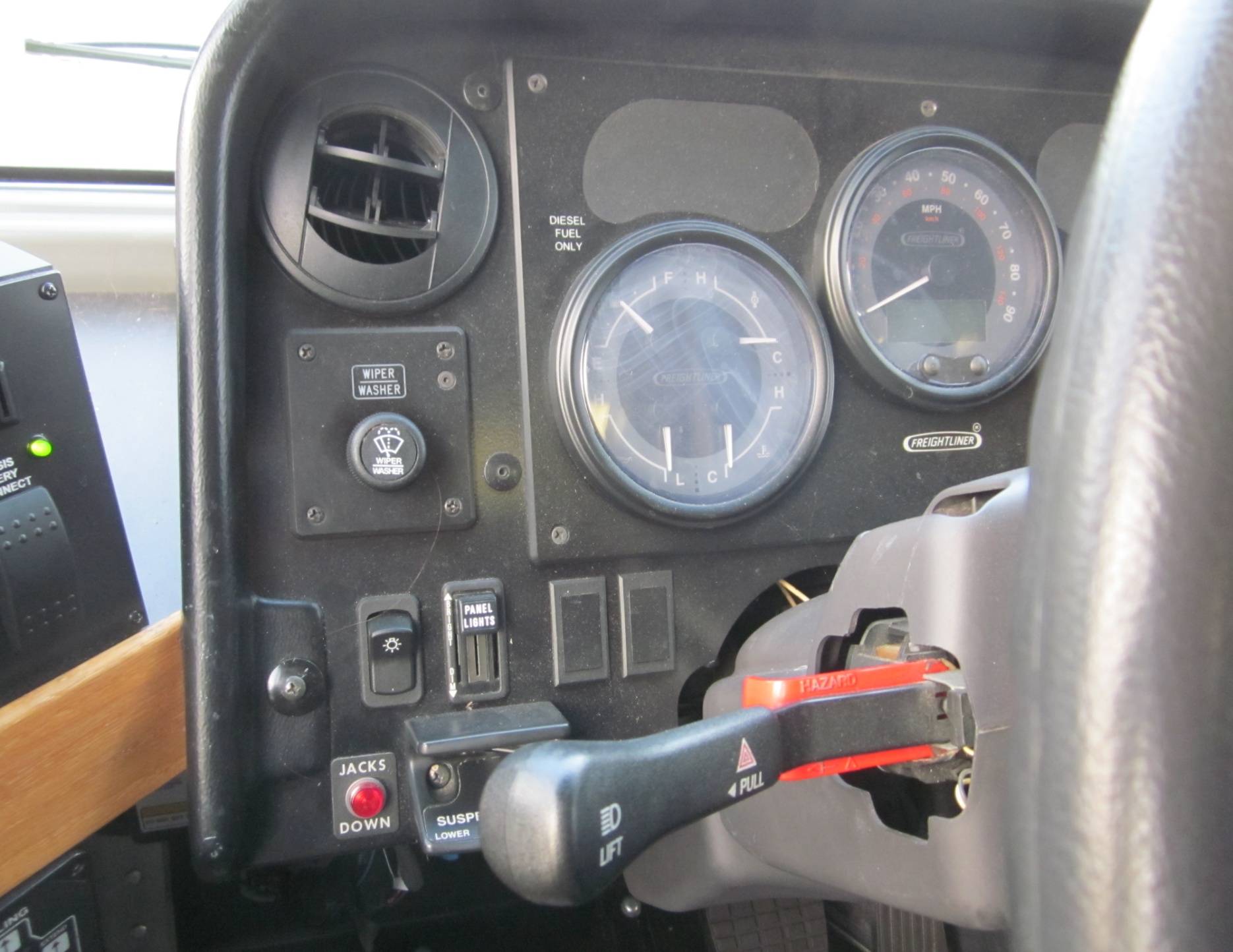 PILOT
SEAT
CONTROLS



LEFT
SIDE
SLIDE OUT CONTROL
34
AUXILIARY COMMUNICATIONS VEHICLE
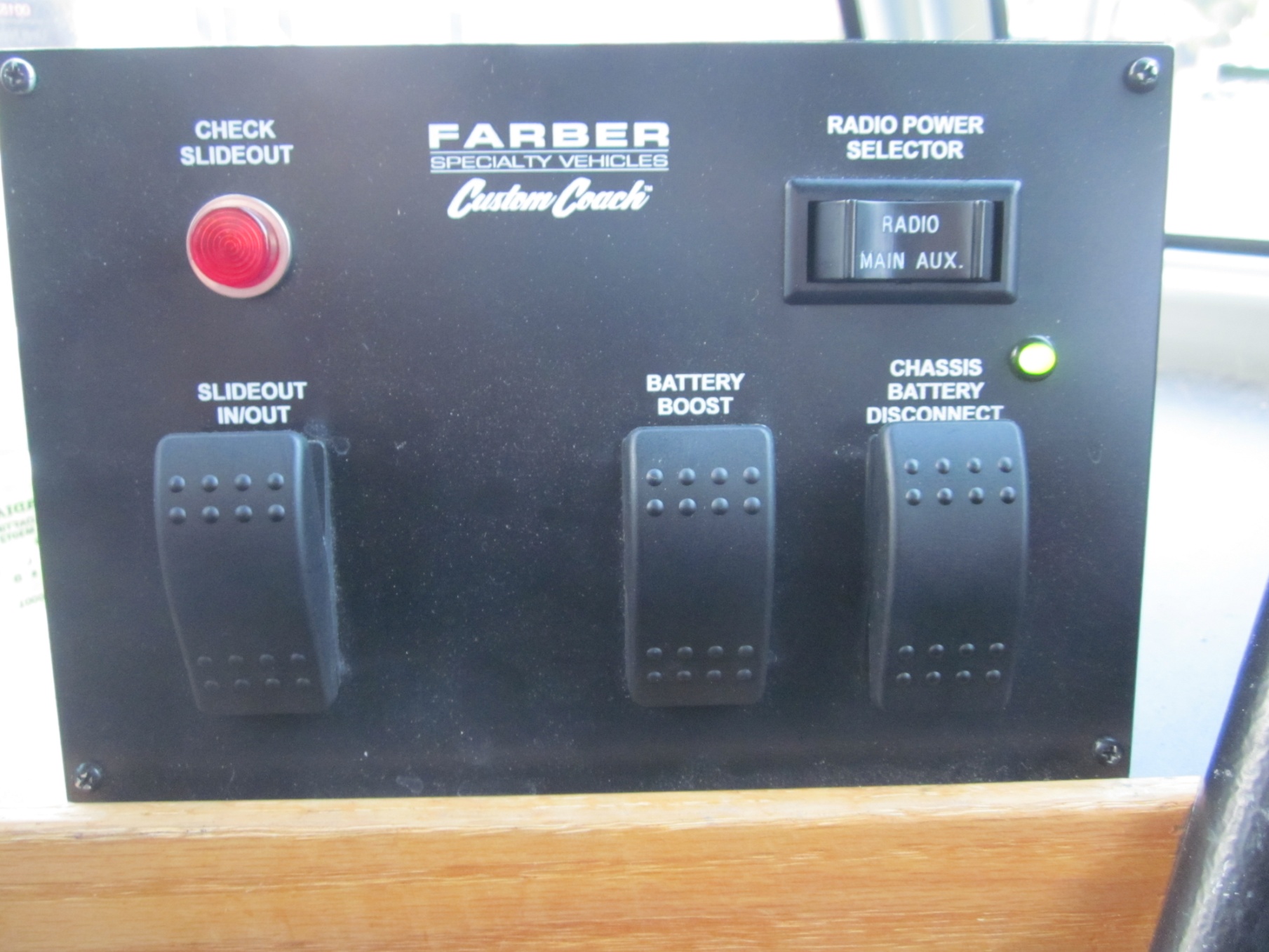 PILOT
SEAT
CONTROLS



LEFT
SIDE
SLIDE OUT CONTROL
Vehicle Must Be Level
35
AUXILIARY COMMUNICATIONS VEHICLE
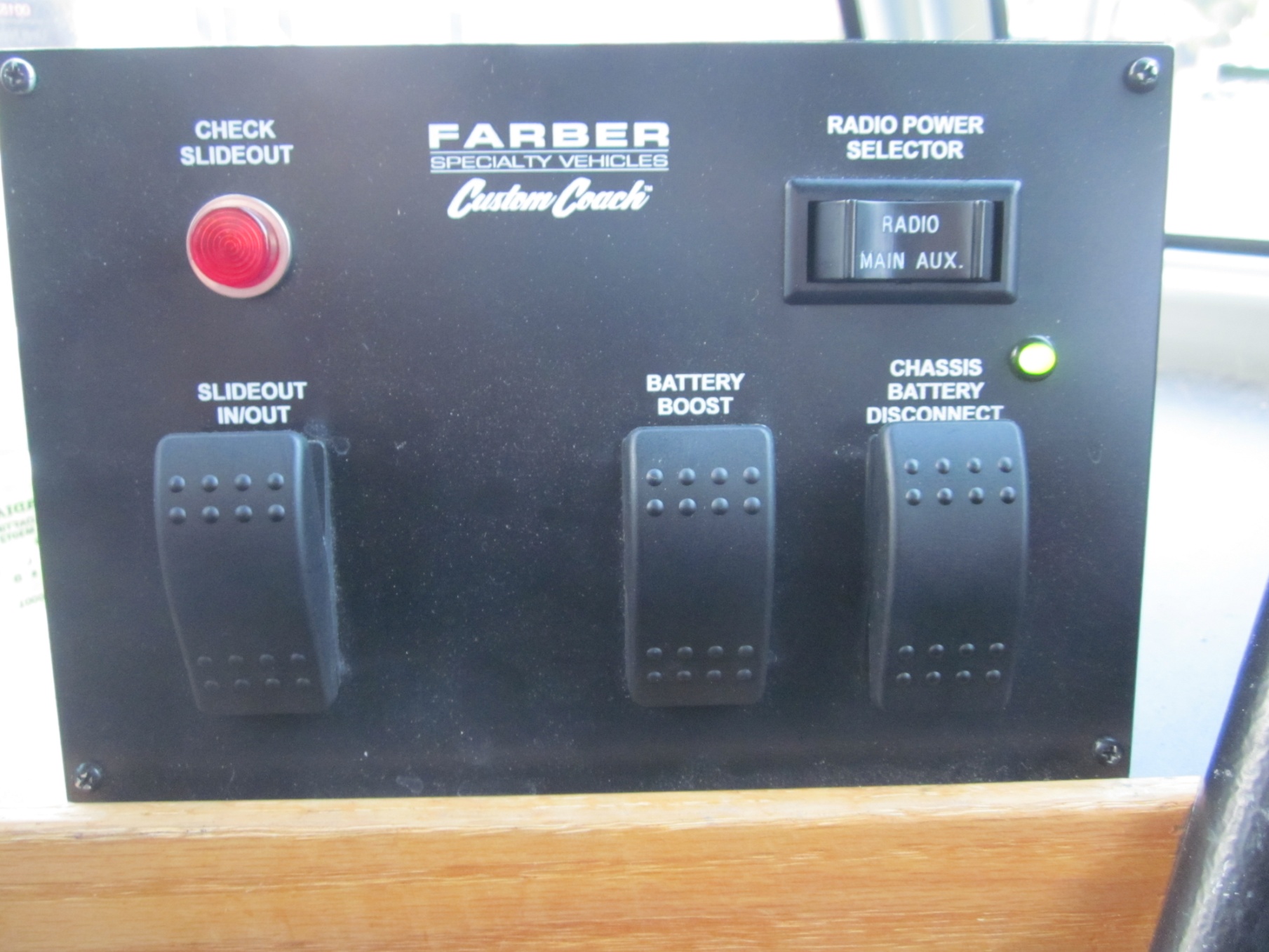 PILOT
SEAT
CONTROLS



LEFT
SIDE
CHASSIS BATTERY DISCONNECT
Must be “ON” before starting engine or slide out
36
AUXILIARY COMMUNICATIONS VEHICLE
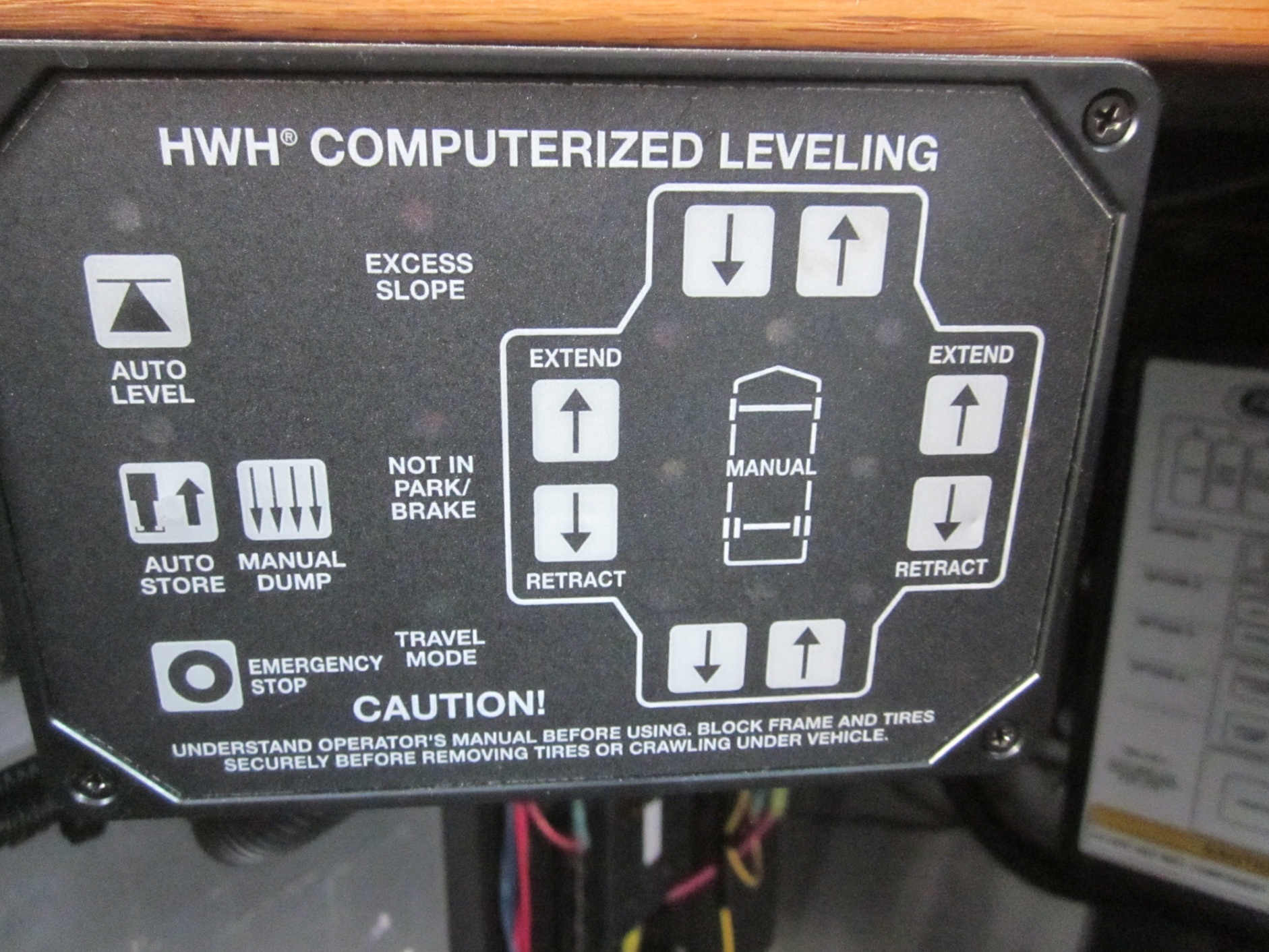 4 red lights will light up once level
Start engine before using system
PILOT
SEAT
CONTROLS



LEFT
SIDE
AUTO LEVEL
LEVELING CONTROLS
Park on level surface if possible
Suspension Air must be “LOWER” BEFORE leveling
37
AUXILIARY COMMUNICATIONS VEHICLE
Interior Features
38
AUXILIARY COMMUNICATIONS VEHICLE
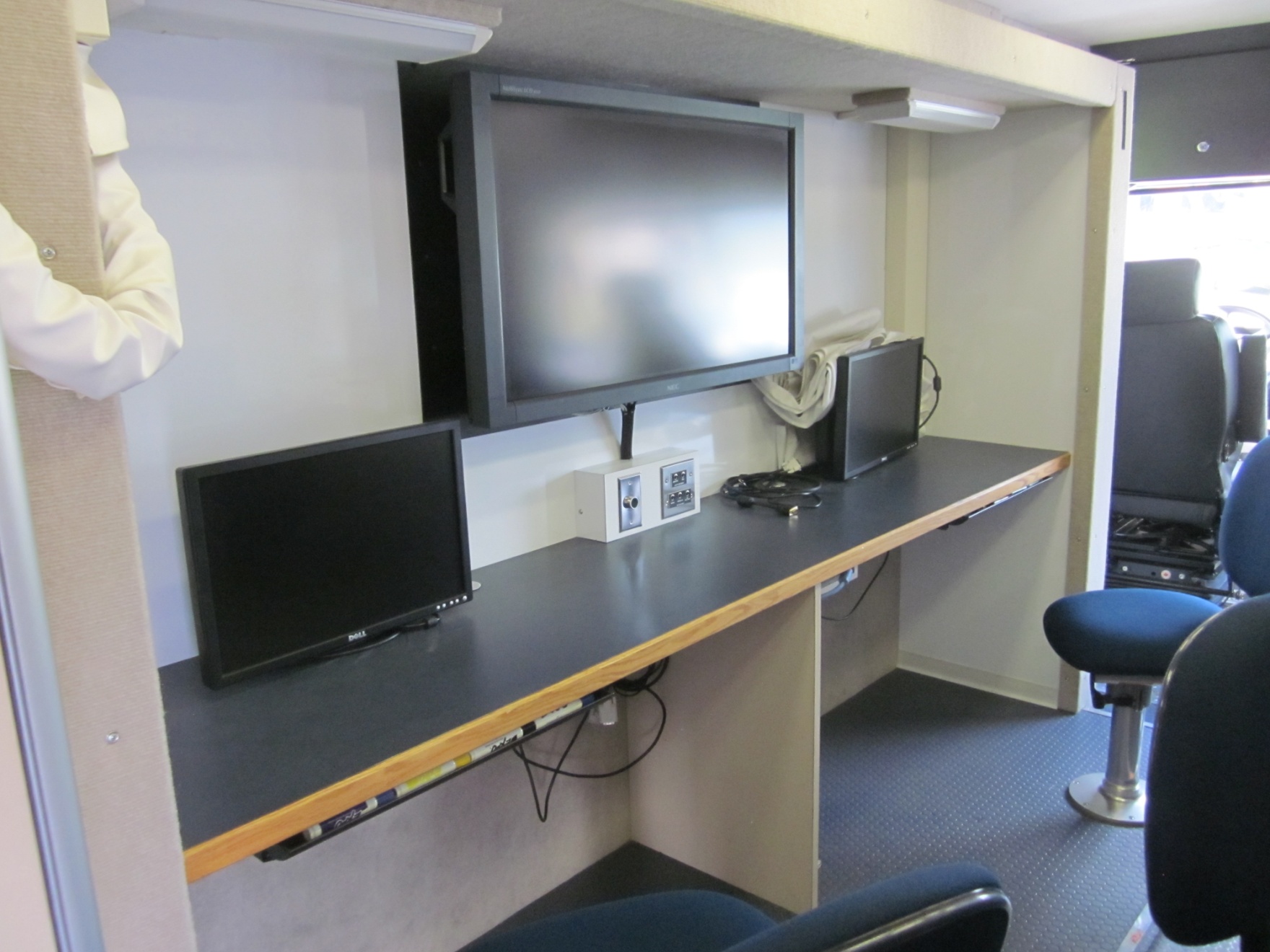 WORK AREA


PORT
SIDE
FORWARD
DRY ERASE BOARD WRITING SURFACES
(THROUGH OUT)
SLIDE OUT (ENTIRE SECTION)
39
AUXILIARY COMMUNICATIONS VEHICLE
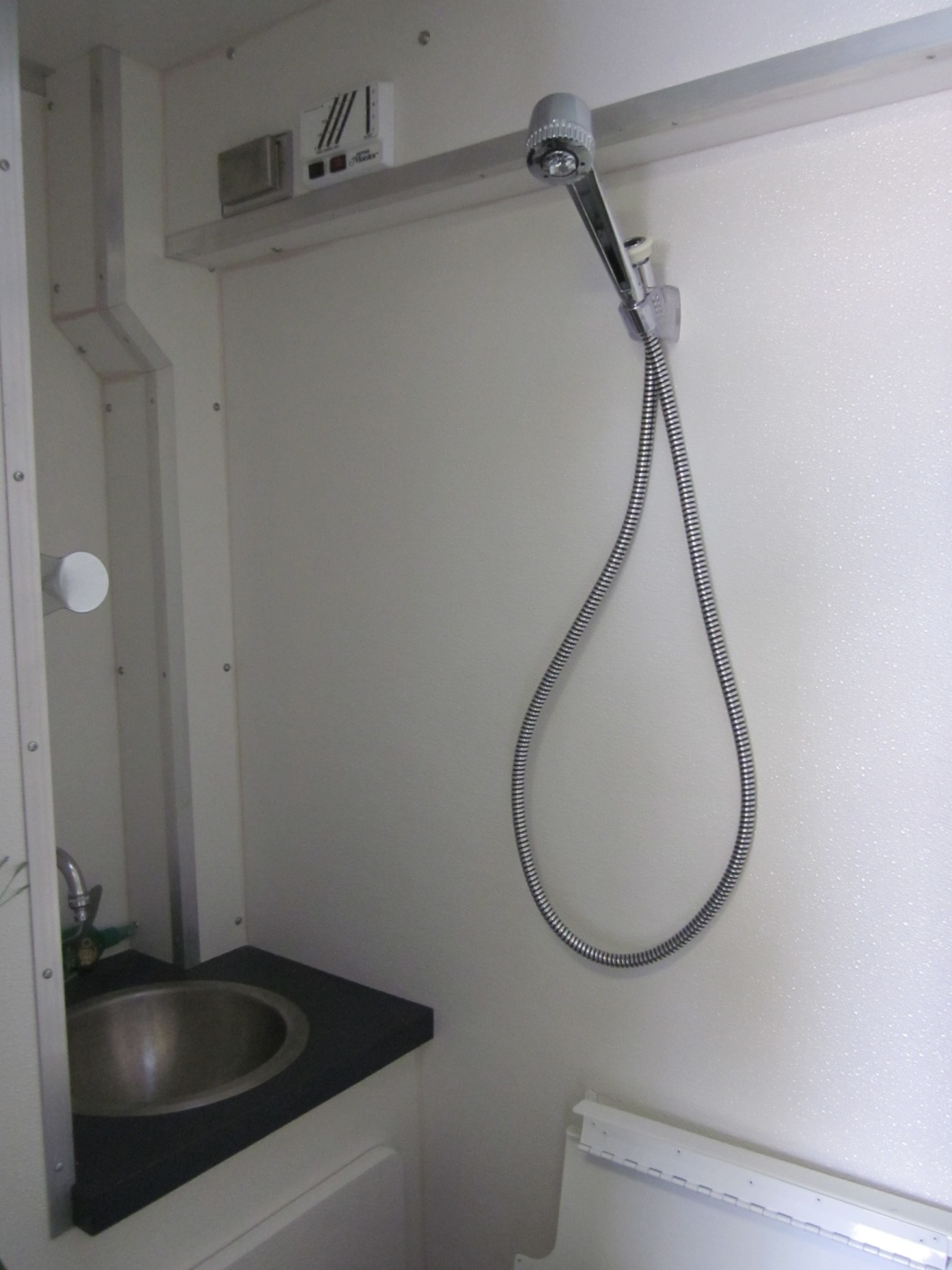 HEAD


PORT
SIDE
MIDSHIP
HEAD WITH SINK & SHOWER
40
AUXILIARY COMMUNICATIONS VEHICLE
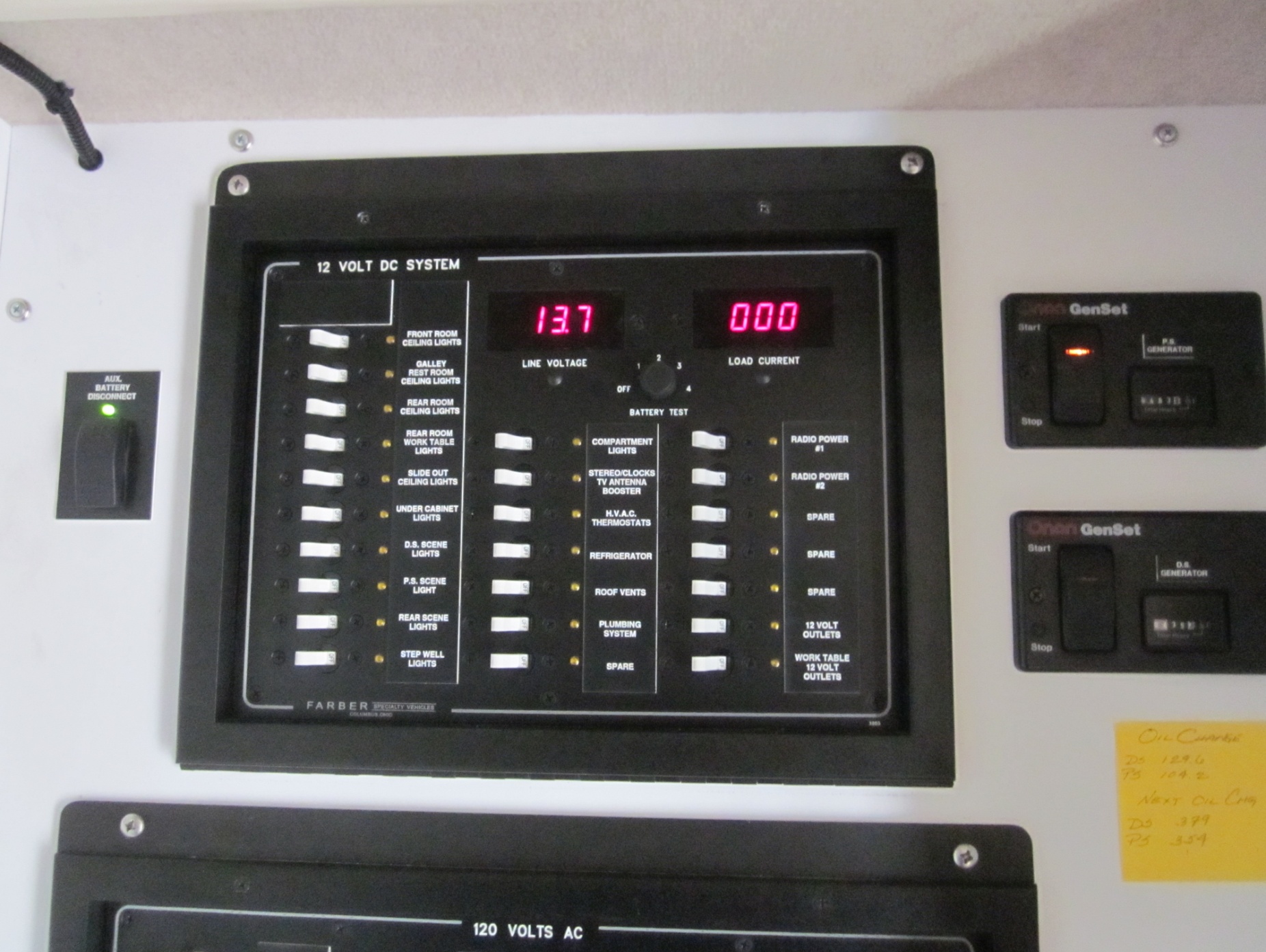 12 VOLT DC CONTROL PANEL
INTERIOR
CONTROLS



PORT
SIDE
GENERATOR START / STOP
AUX. BATTERY DISCONNECT
(TURN ON FOR DC LIGHTING & MISC 12 VOLTS –
TURN OFF WHEN FINISHED)
GENERATOR START / STOP
IF USING ONLY ONE GENERATOR, USE UNIT WITH LOWEST HOURS
41
AUXILIARY COMMUNICATIONS VEHICLE
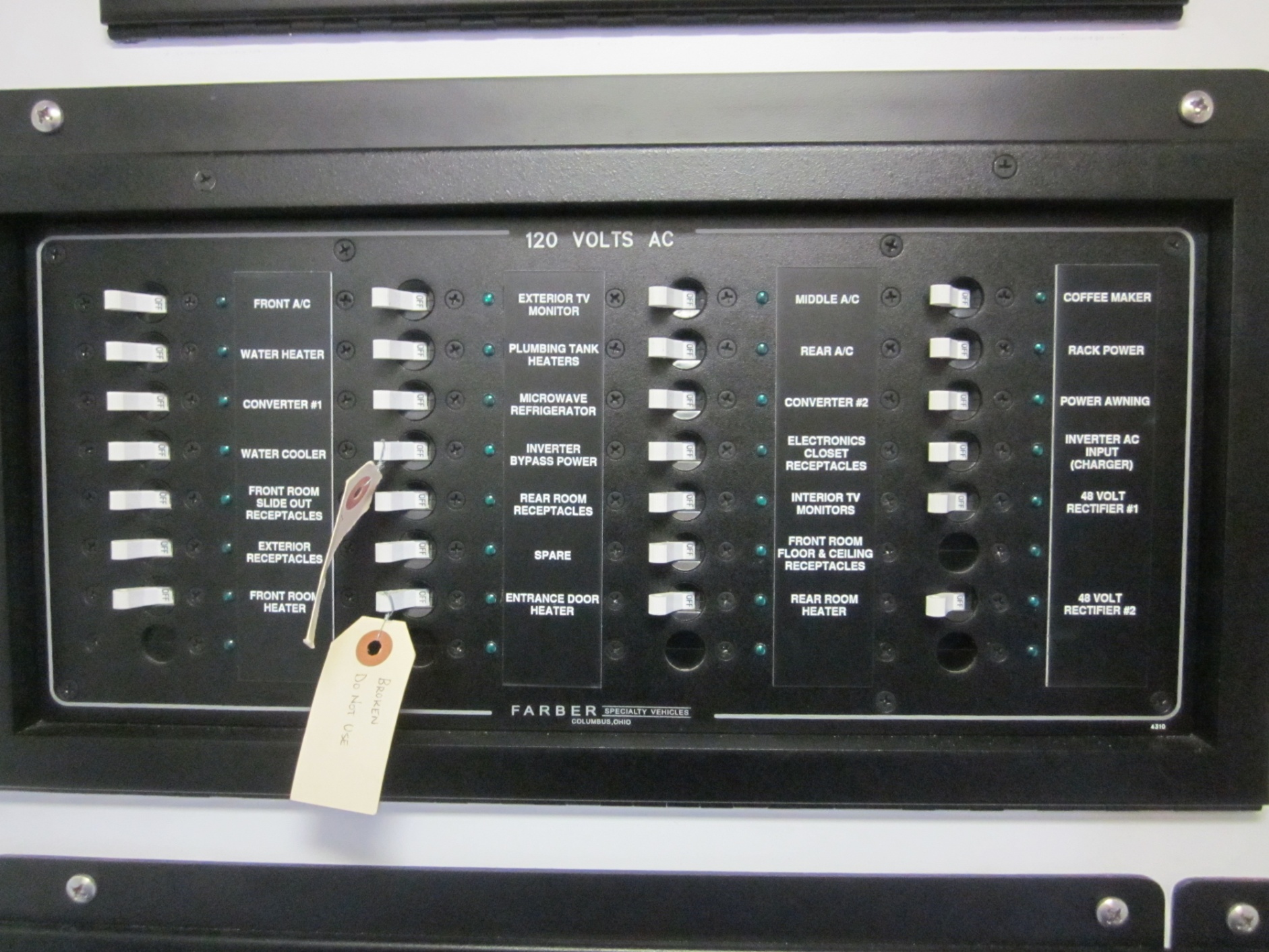 INTERIOR
CONTROLS



PORT
SIDE
120 VOLT CONTROL PANEL
42
AUXILIARY COMMUNICATIONS VEHICLE
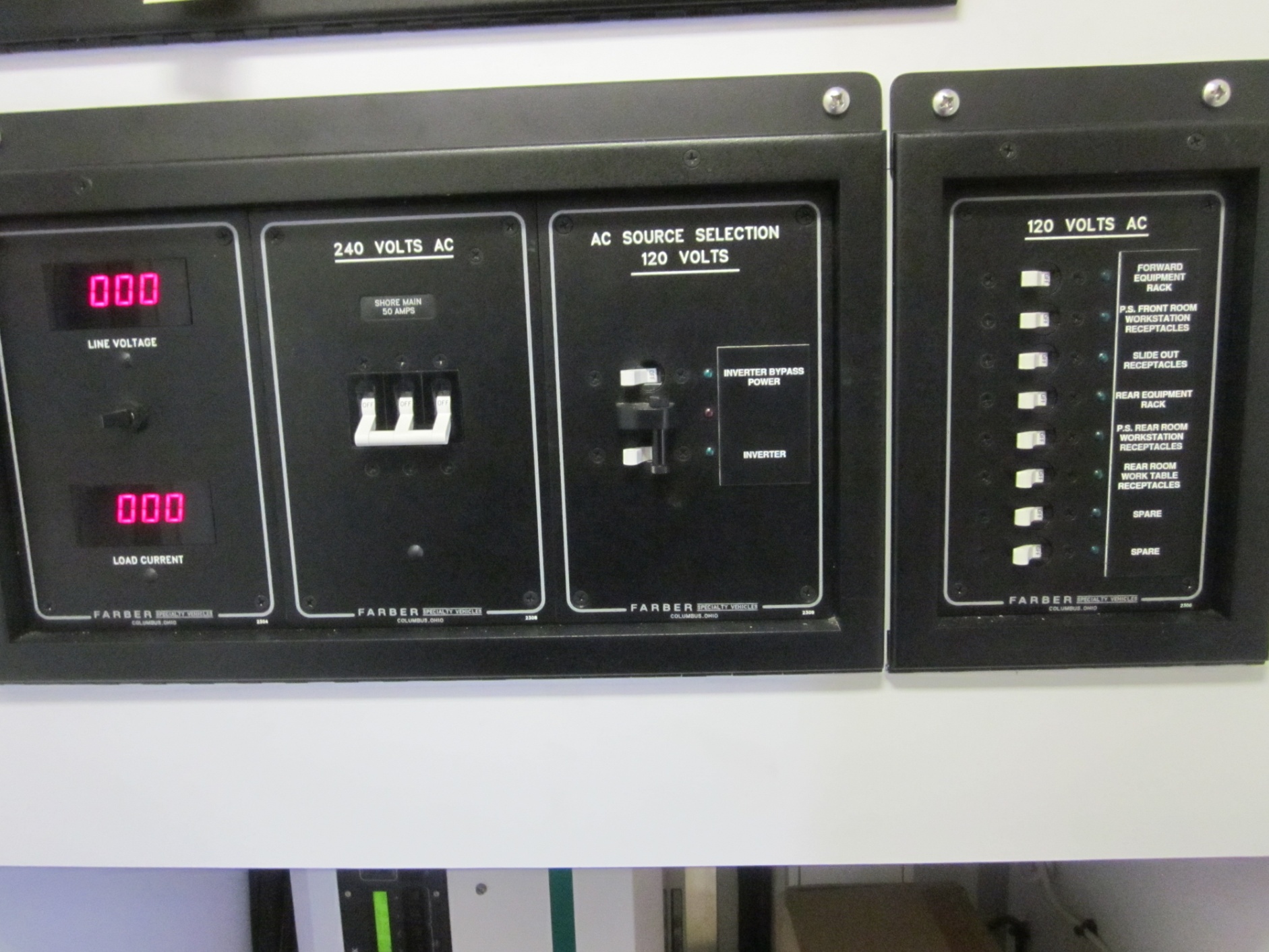 INTERIOR
CONTROLS



PORT
SIDE
POWER SOURCE SELECTION PANEL
43
AUXILIARY COMMUNICATIONS VEHICLE
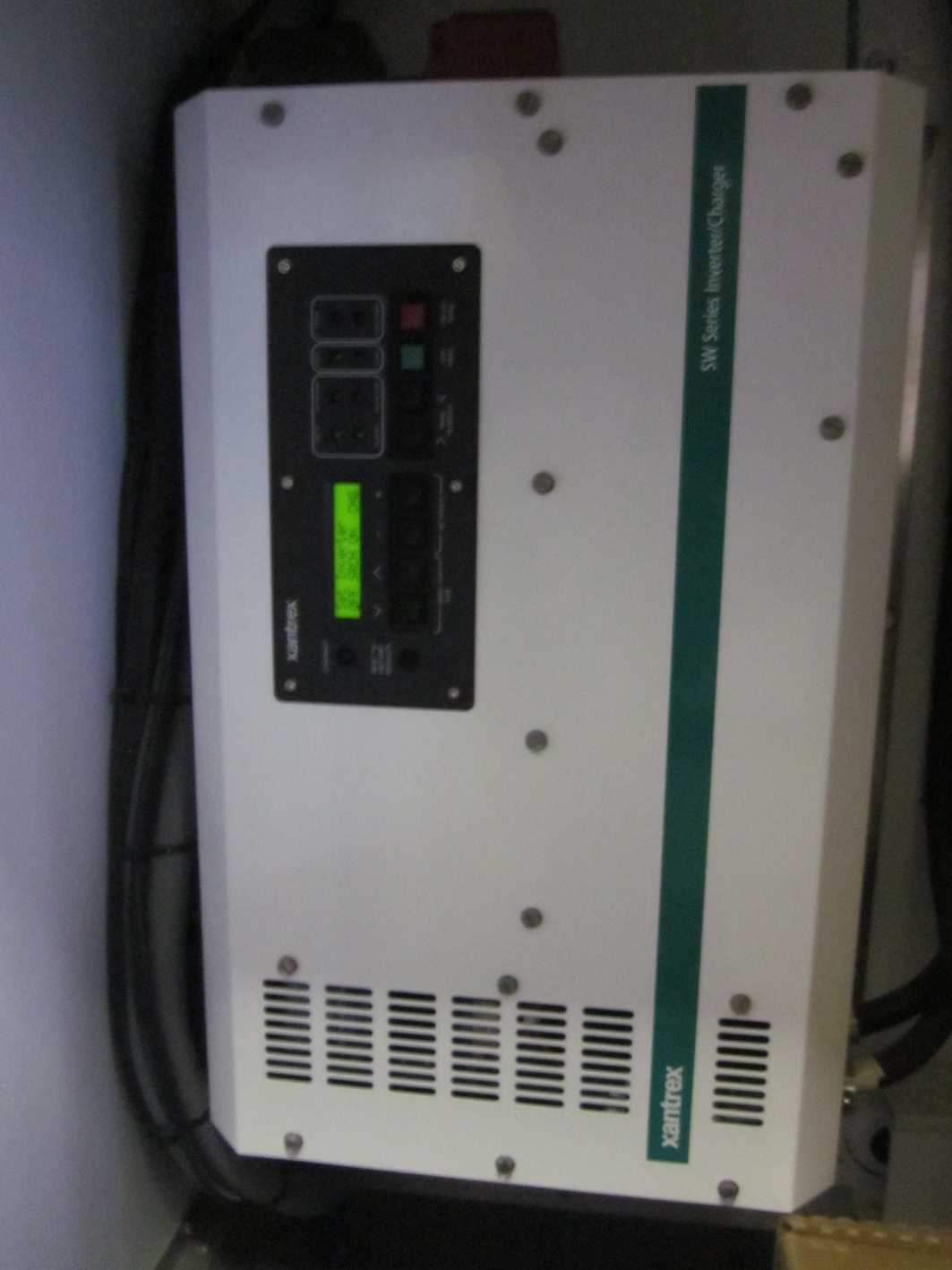 INTERIOR
CONTROLS



PORT
SIDE
ON / OFF SWITCH
INVERTER / CHARGER
44
AUXILIARY COMMUNICATIONS VEHICLE
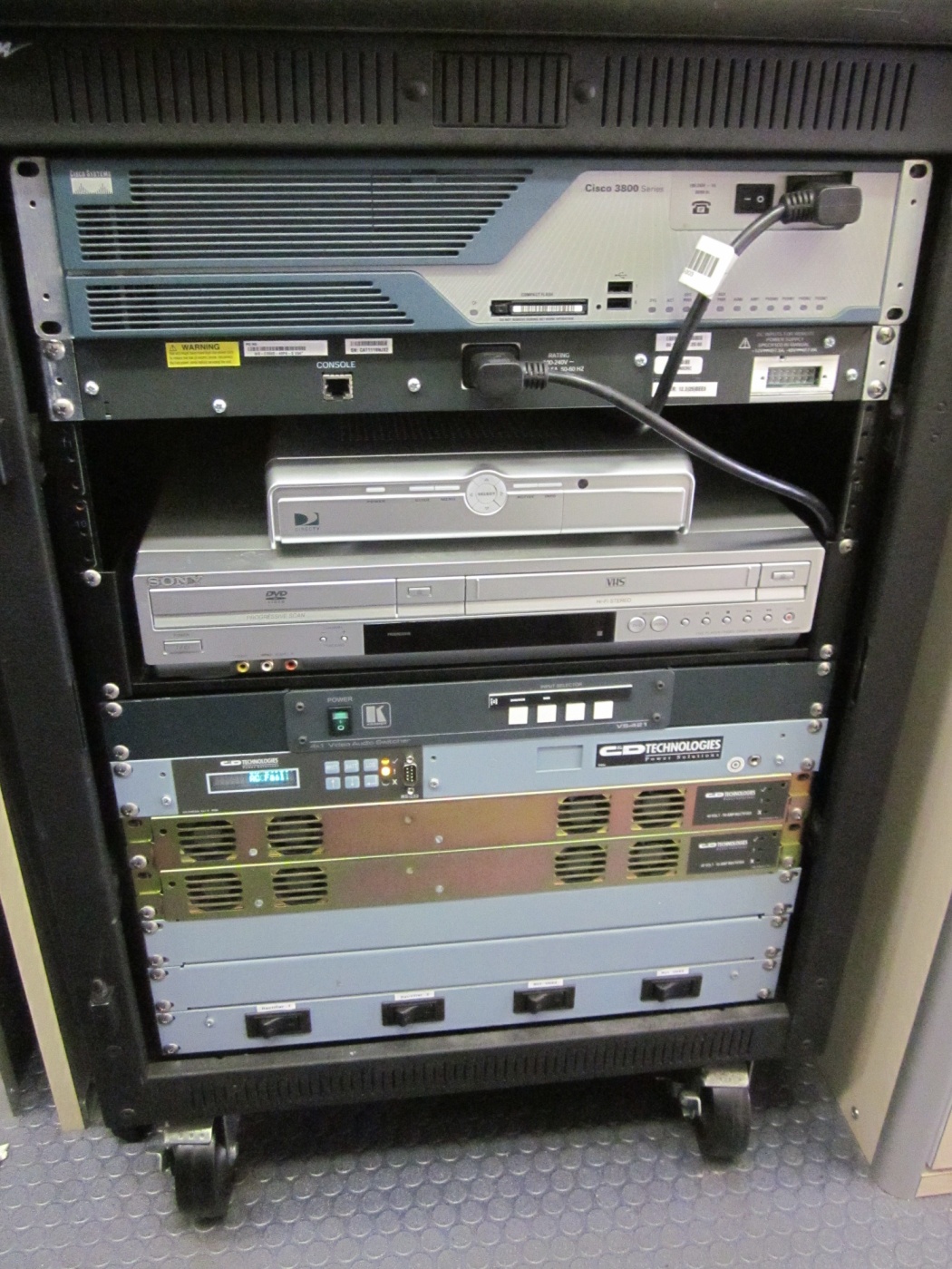 I.T. RACK 

DIRECT TV



PORT
SIDE
AFT
45
AUXILIARY COMMUNICATIONS VEHICLE
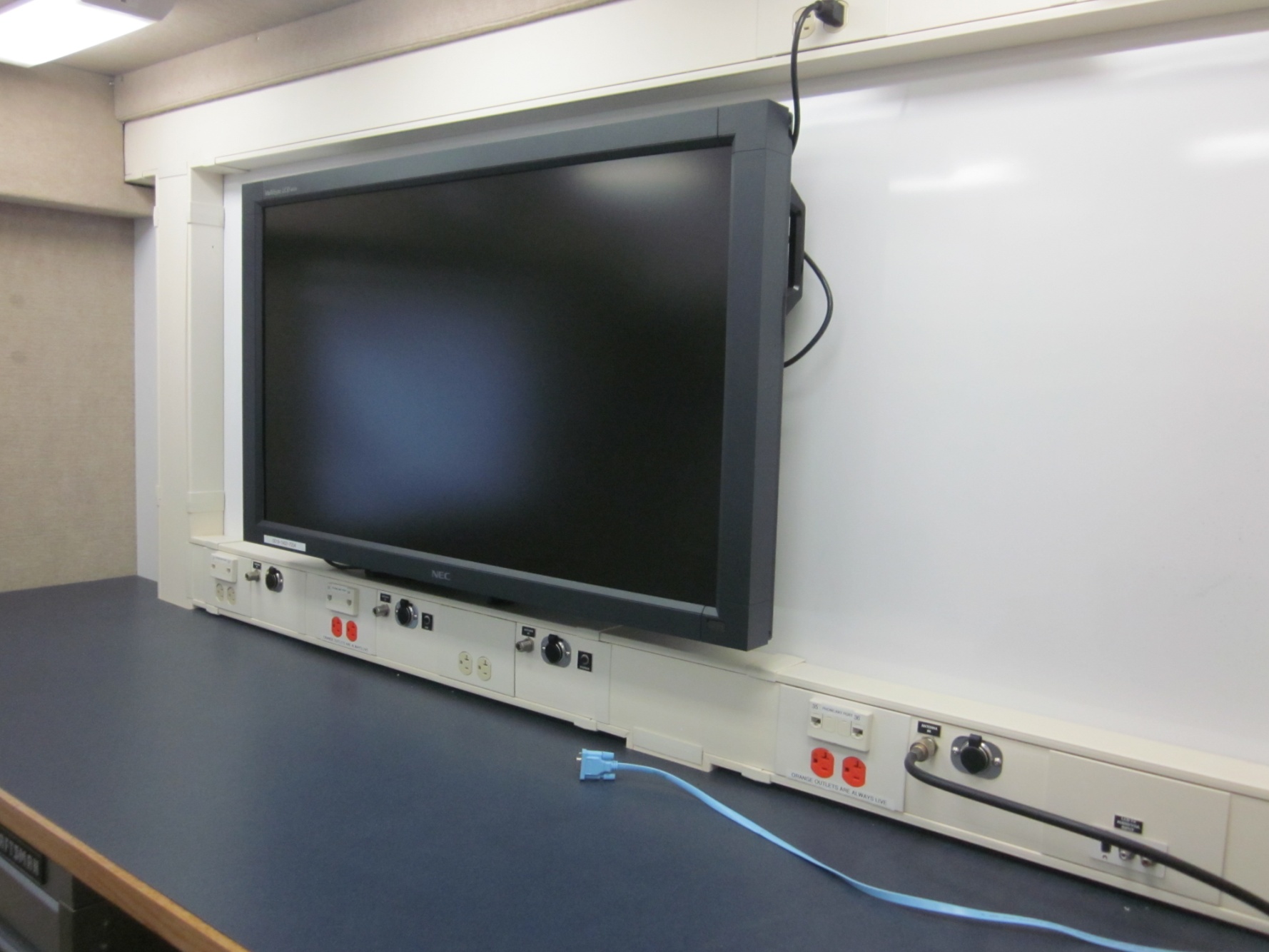 WORK AREA


PORT
SIDE
AFT
46
AUXILIARY COMMUNICATIONS VEHICLE
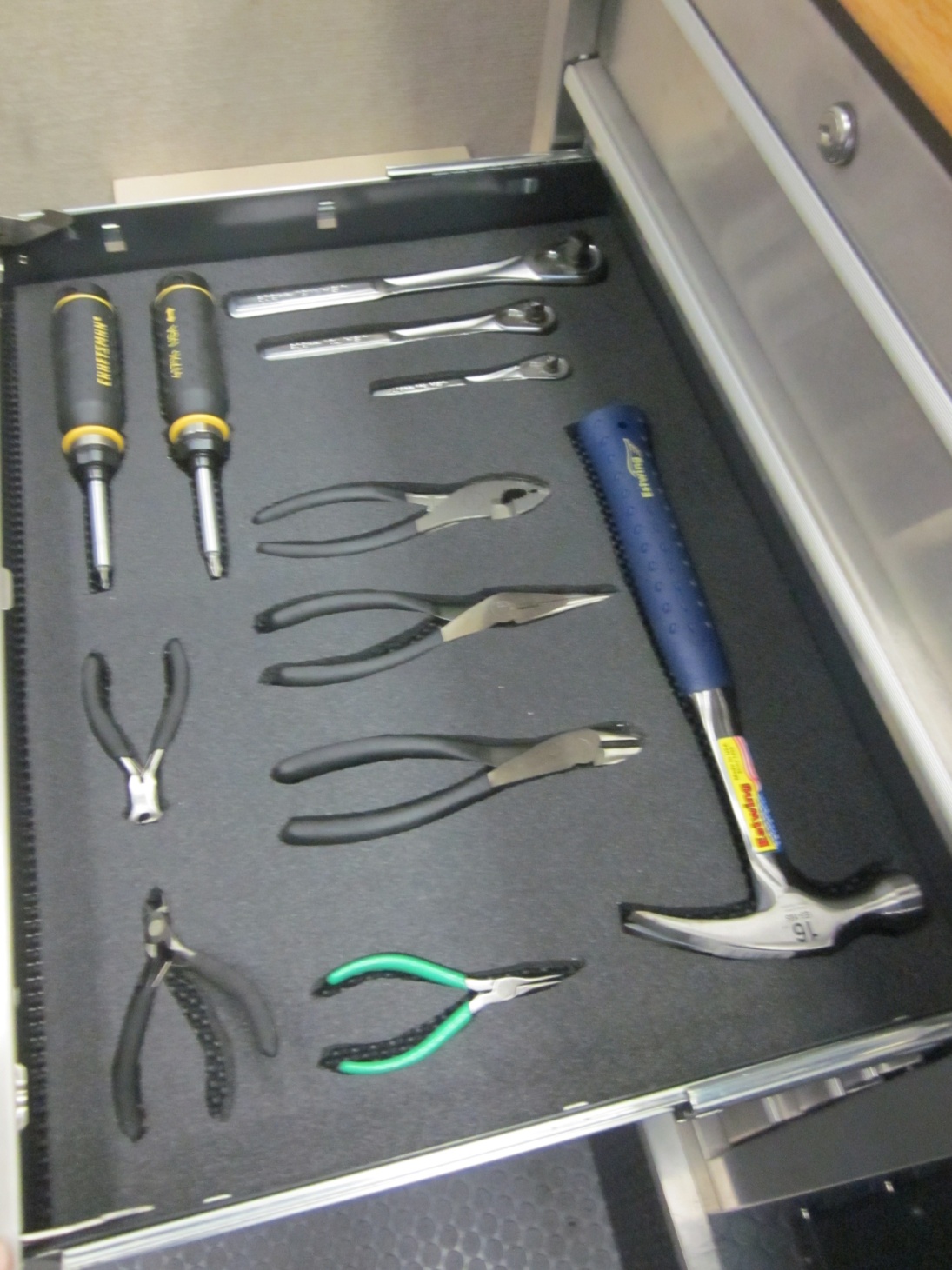 TOOL
BOX



PORT
SIDE
AFT
47
AUXILIARY COMMUNICATIONS VEHICLE
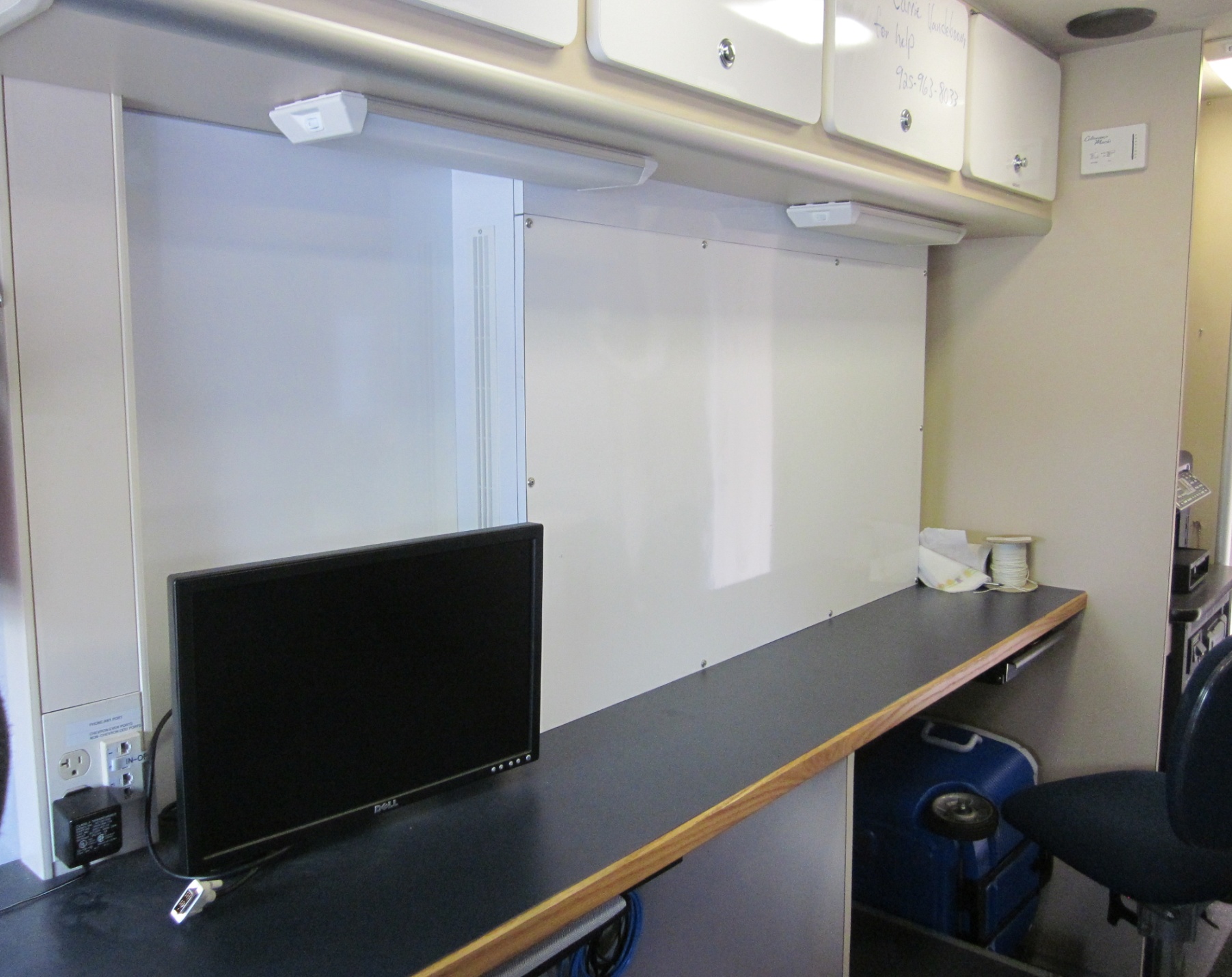 WORK AREA


STARBOARD
SIDE
FORWARD
48
AUXILIARY COMMUNICATIONS VEHICLE
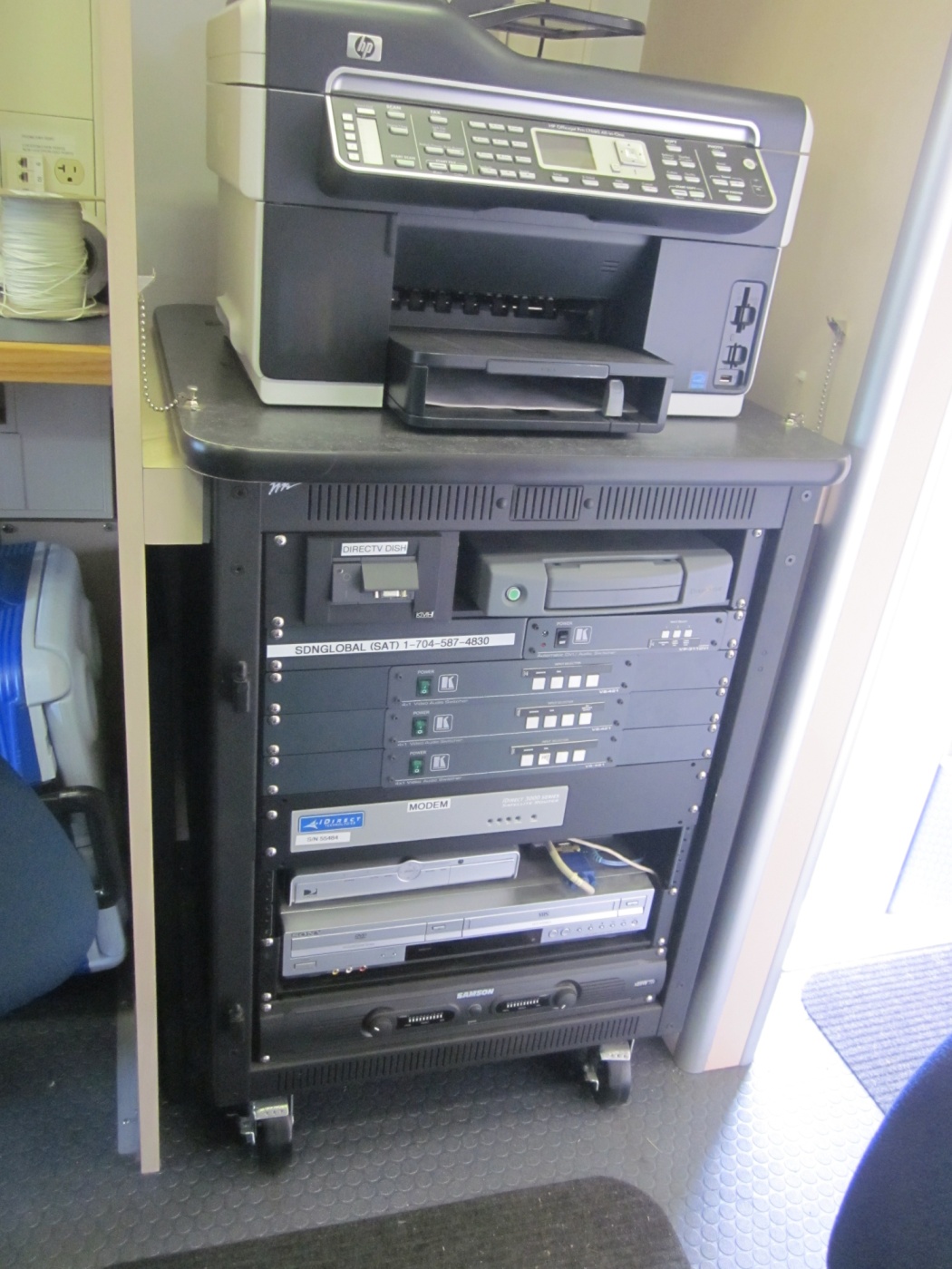 PRINTER / FAX

VSAT

DISH




STARBOARD
SIDE
MIDSHIP
49
AUXILIARY COMMUNICATIONS VEHICLE
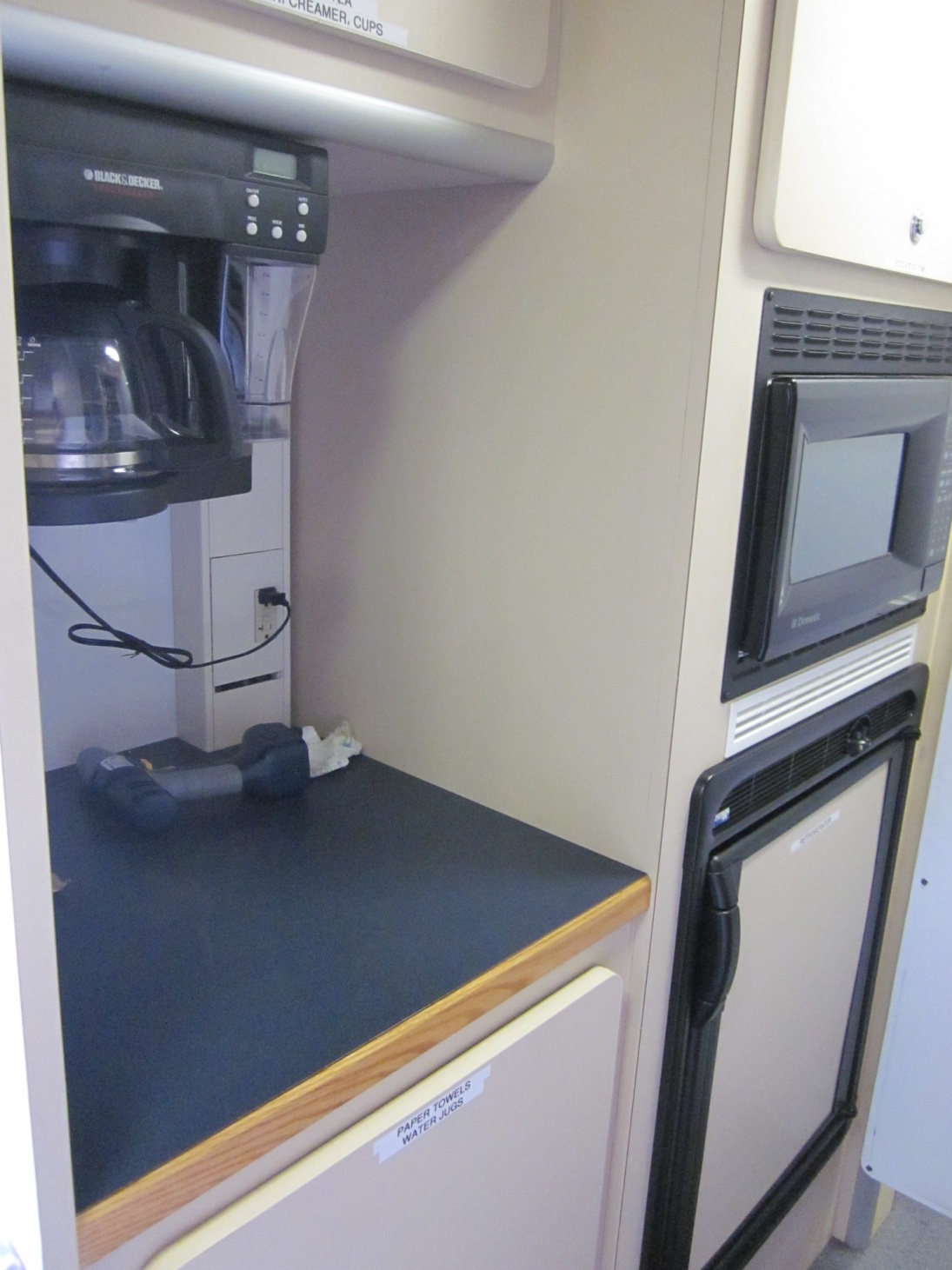 GALLEY



STARBOARD
SIDE
MIDSHIP
COFFEE MAKER
MICROWAVE
REFRIGERATOR
50
AUXILIARY COMMUNICATIONS VEHICLE
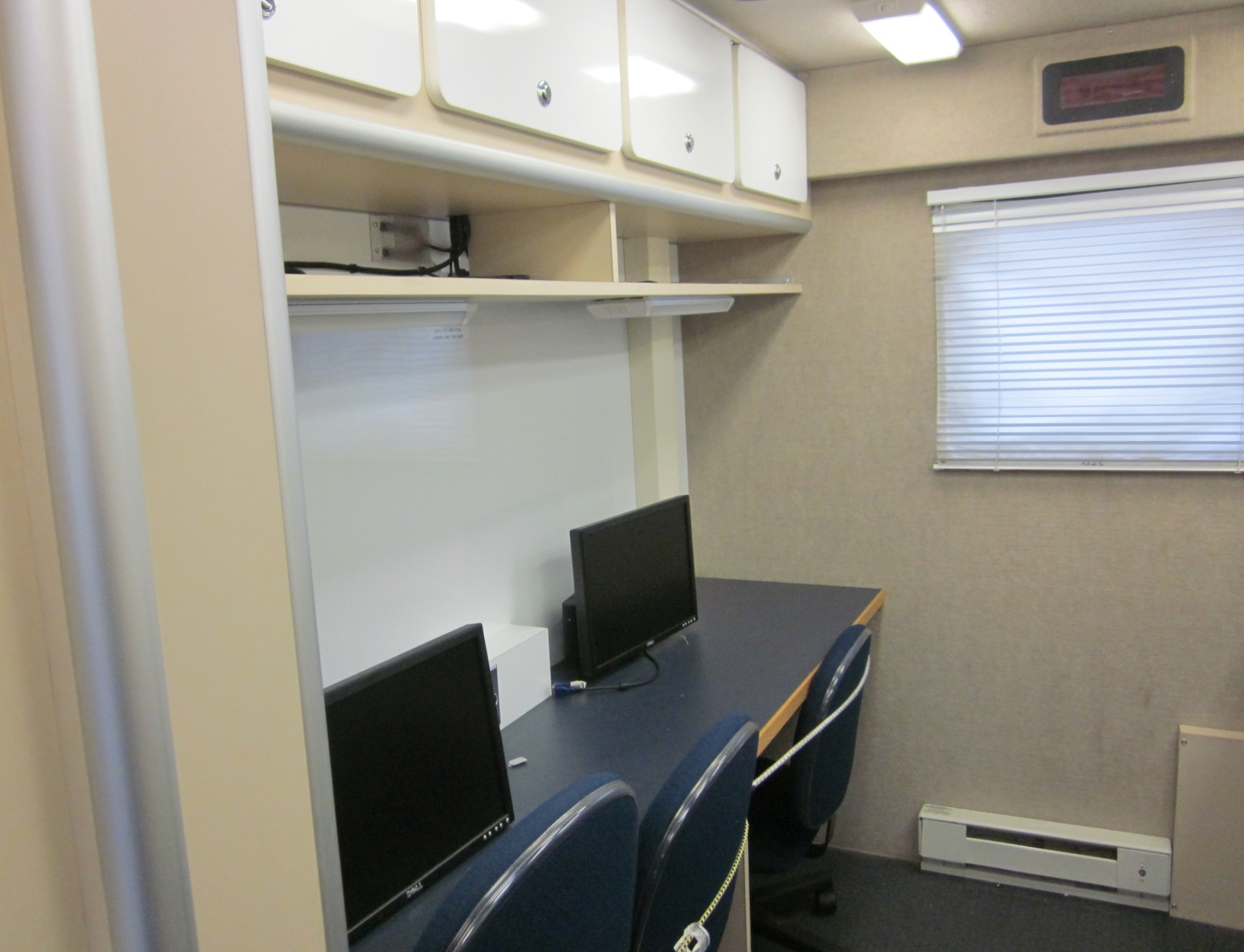 WORK AREA


STARBOARD
SIDE
AFT
51
AUXILIARY COMMUNICATIONS VEHICLE
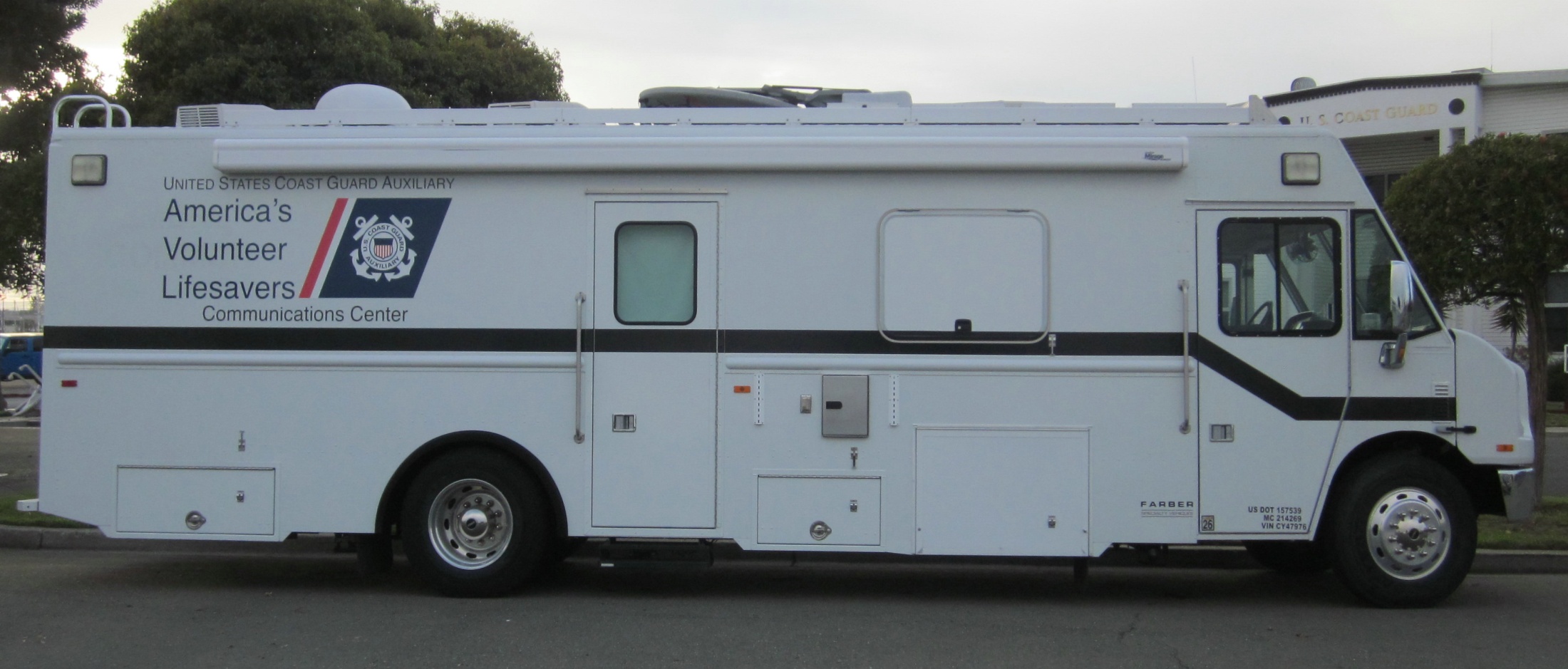 BATTERY COMPARTMENT
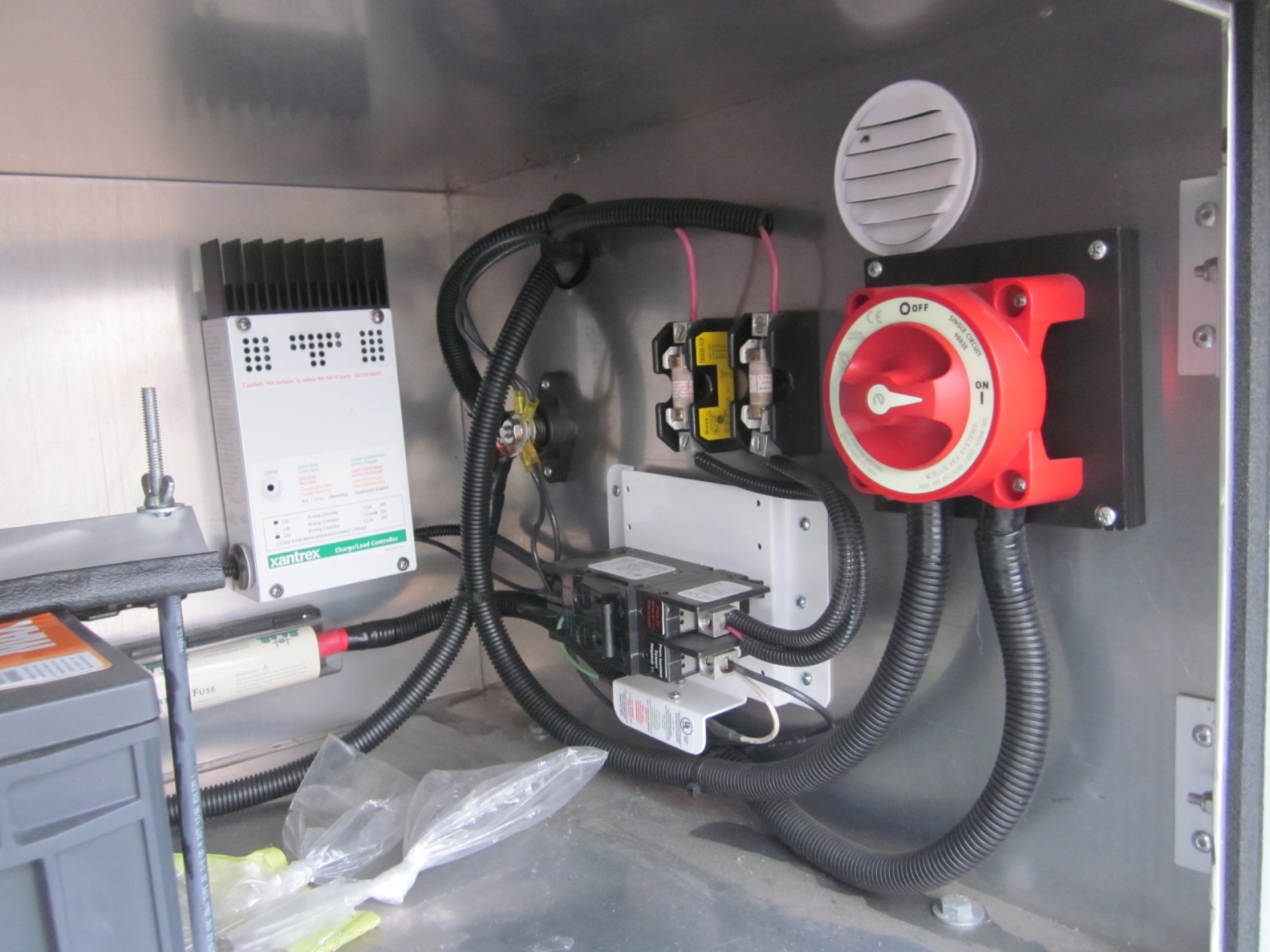 MAIN BATTERY SWITCH
52
AUXILIARY COMMUNICATIONS VEHICLE
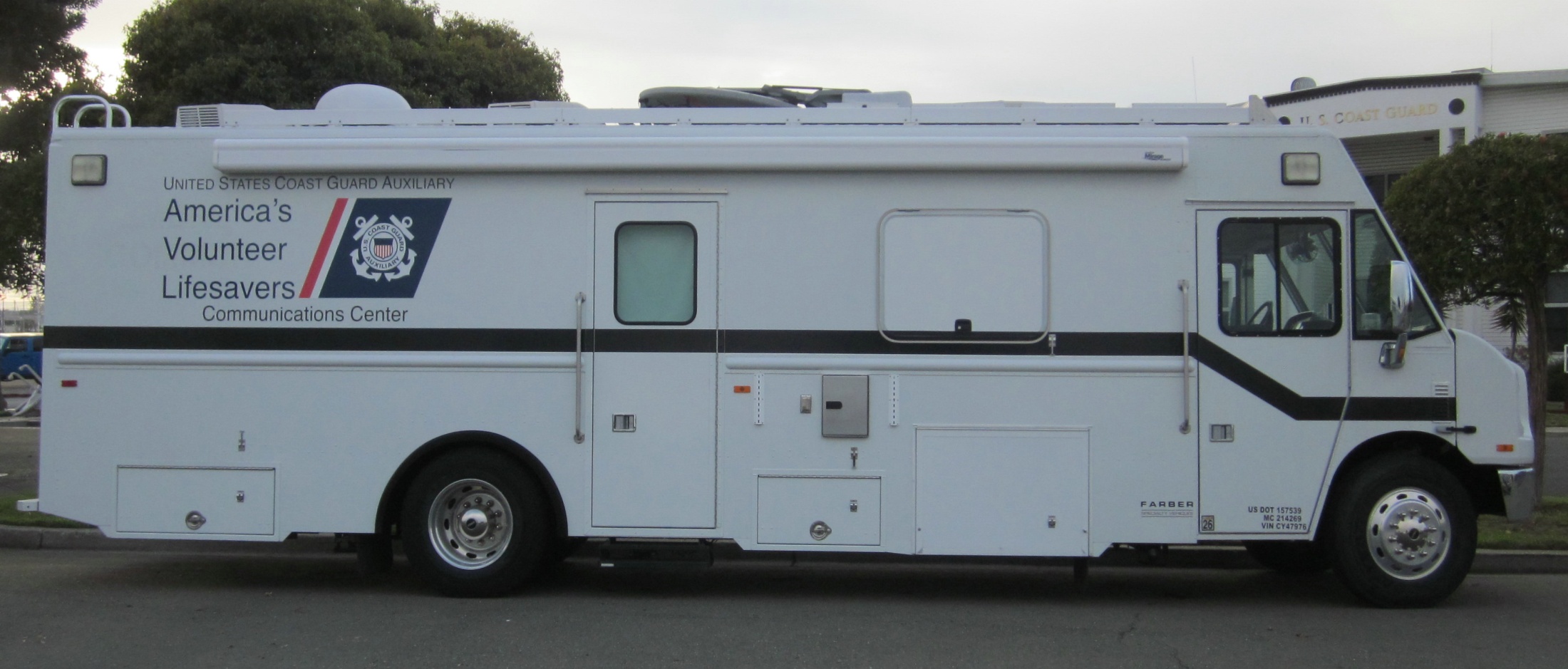 EXTERNAL VIDEO SCREEN
53
AUXILIARY COMMUNICATIONS VEHICLE
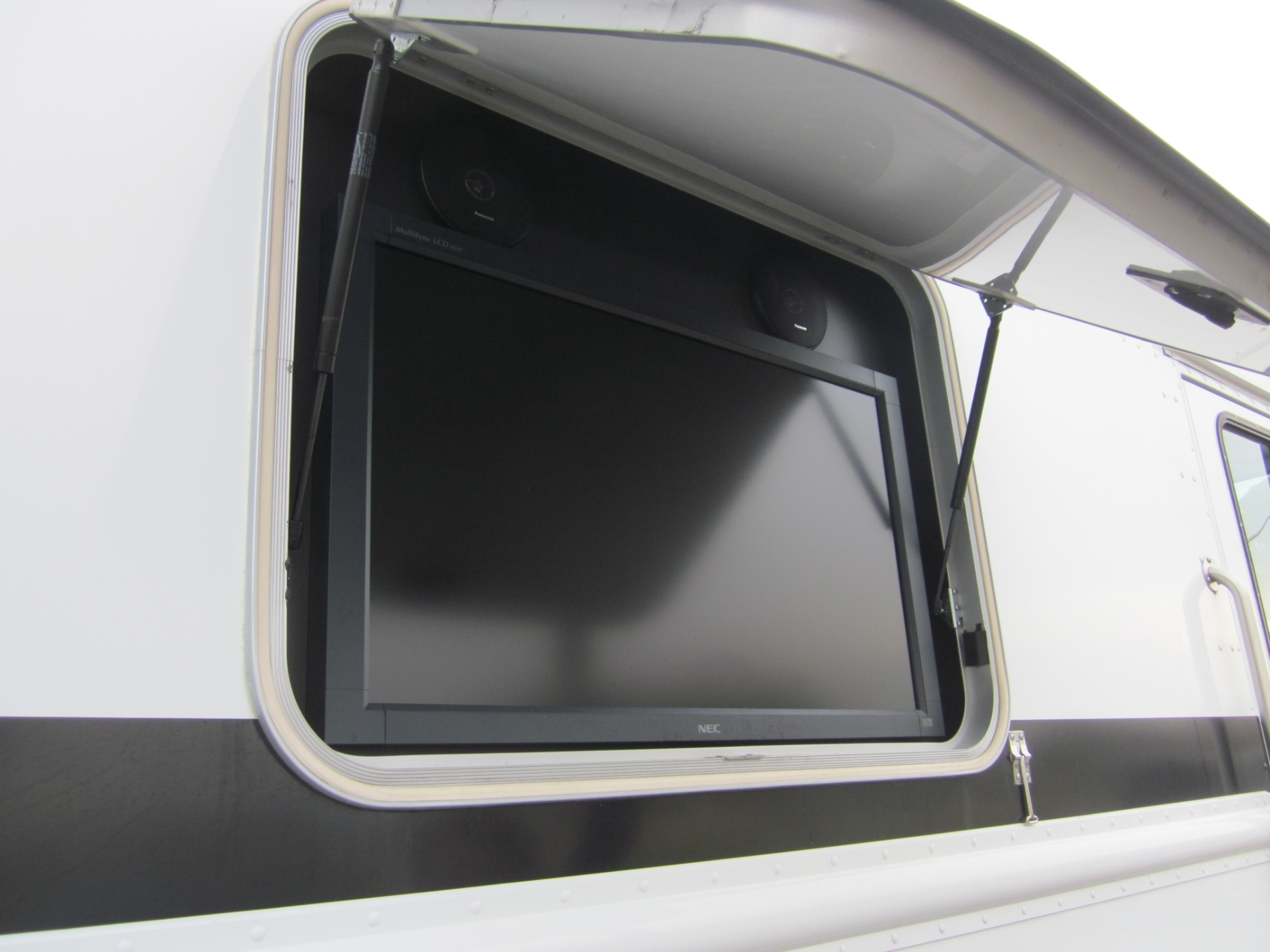 SPEAKERS
SPEAKERS
EXTERNAL VIDEO SCREEN
HATCH PULL-DOWN
POLE MOUNTED IN DOOR FRAME
54
AUXILIARY COMMUNICATIONS VEHICLE
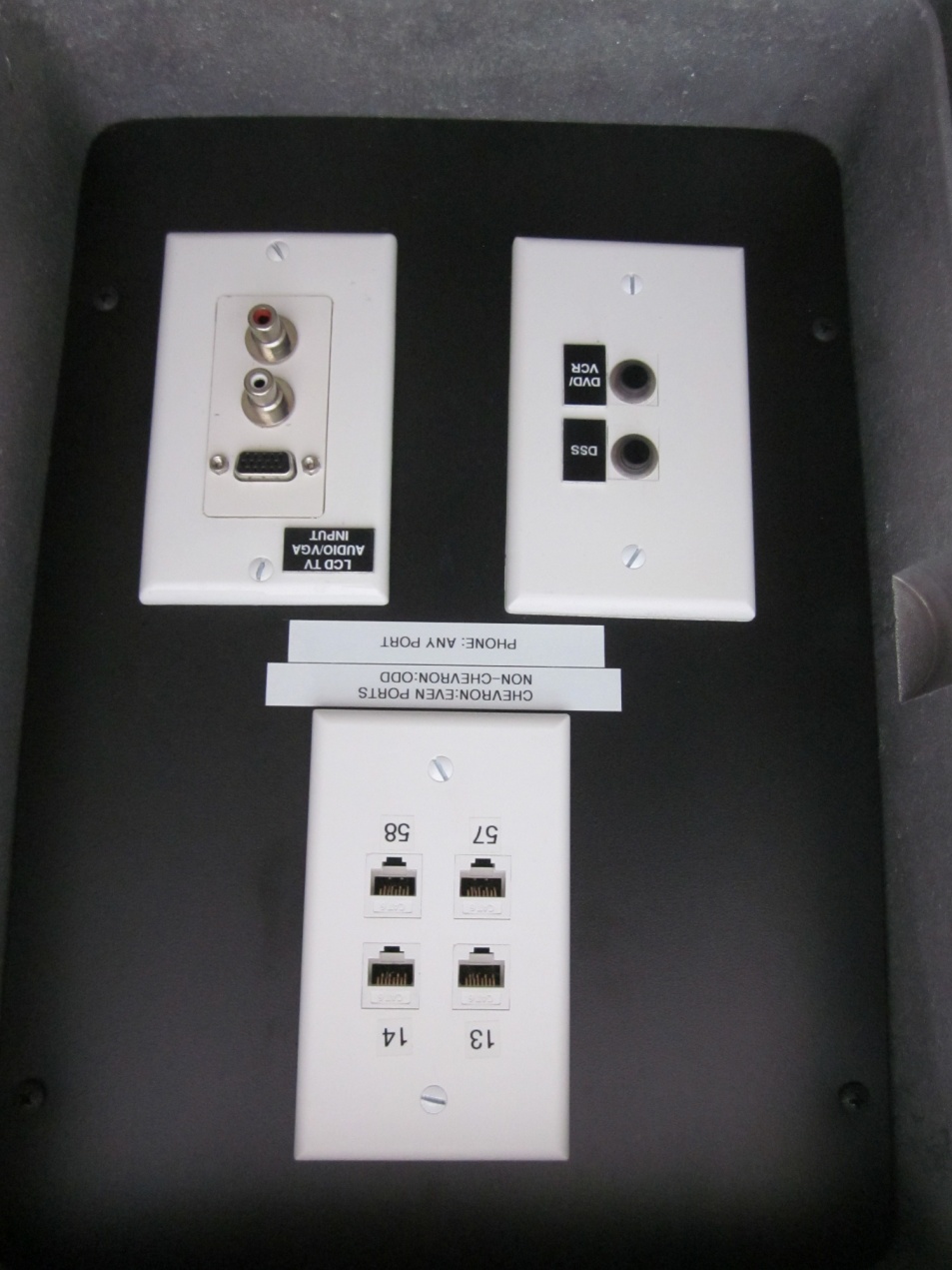 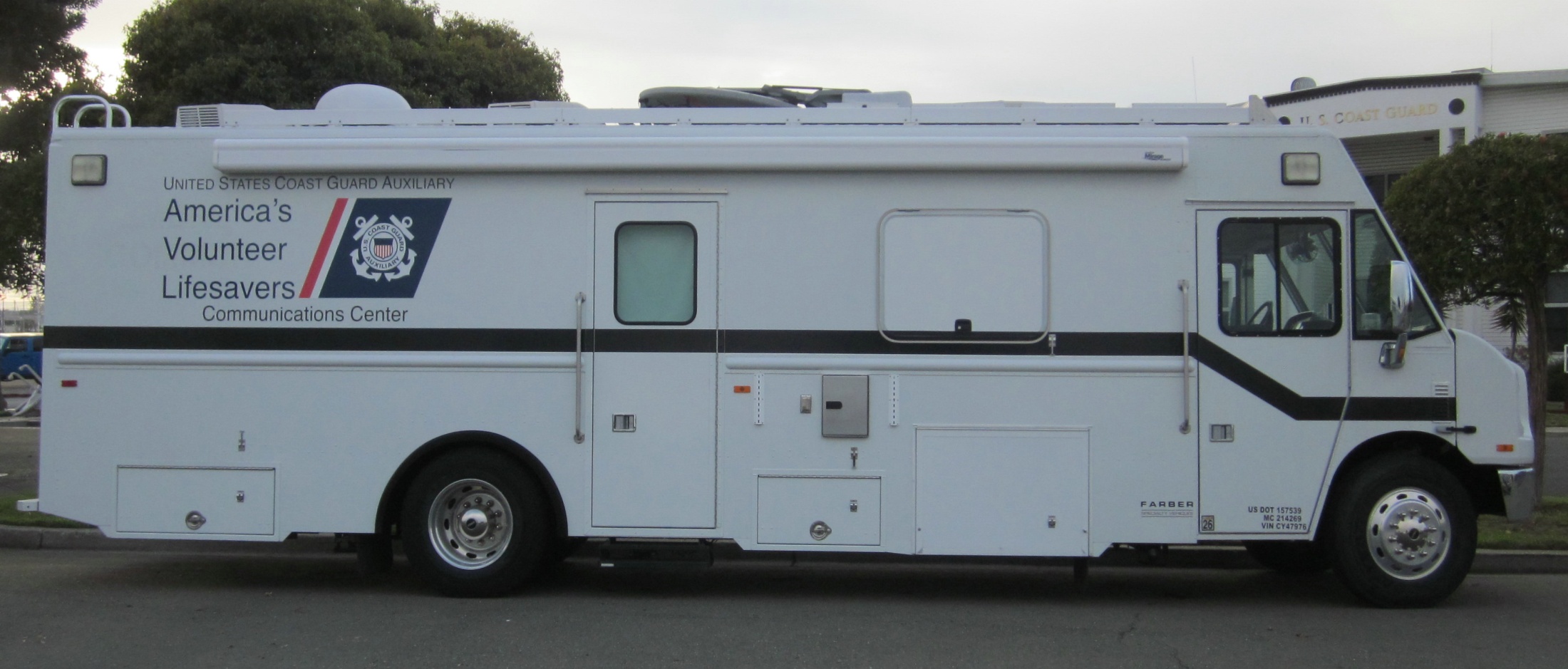 VIDEO INPUT
EXTERNAL VIDEO SCREEN
CONNECTION BOX
AUDIO INPUTS
55
AUXILIARY COMMUNICATIONS  VEHICLE
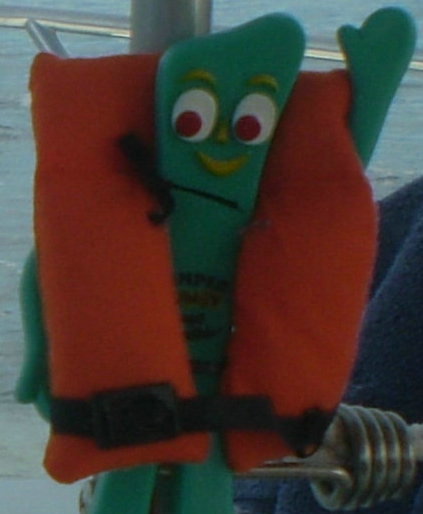 End of Review
56